РАСПОЛОЖЕНИЕ КВАРТАЛЬНОЙ ЗАСТРОЙКИ
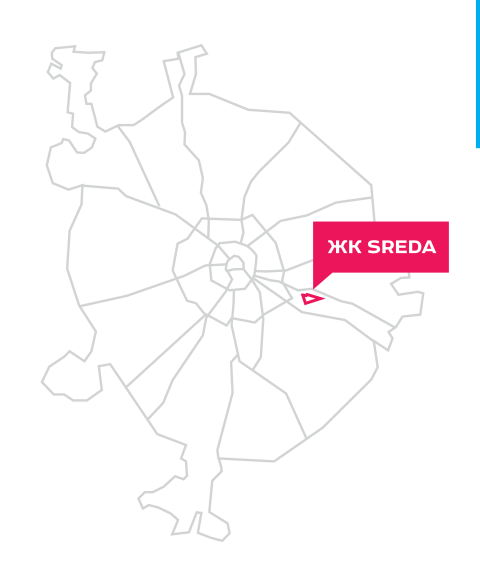 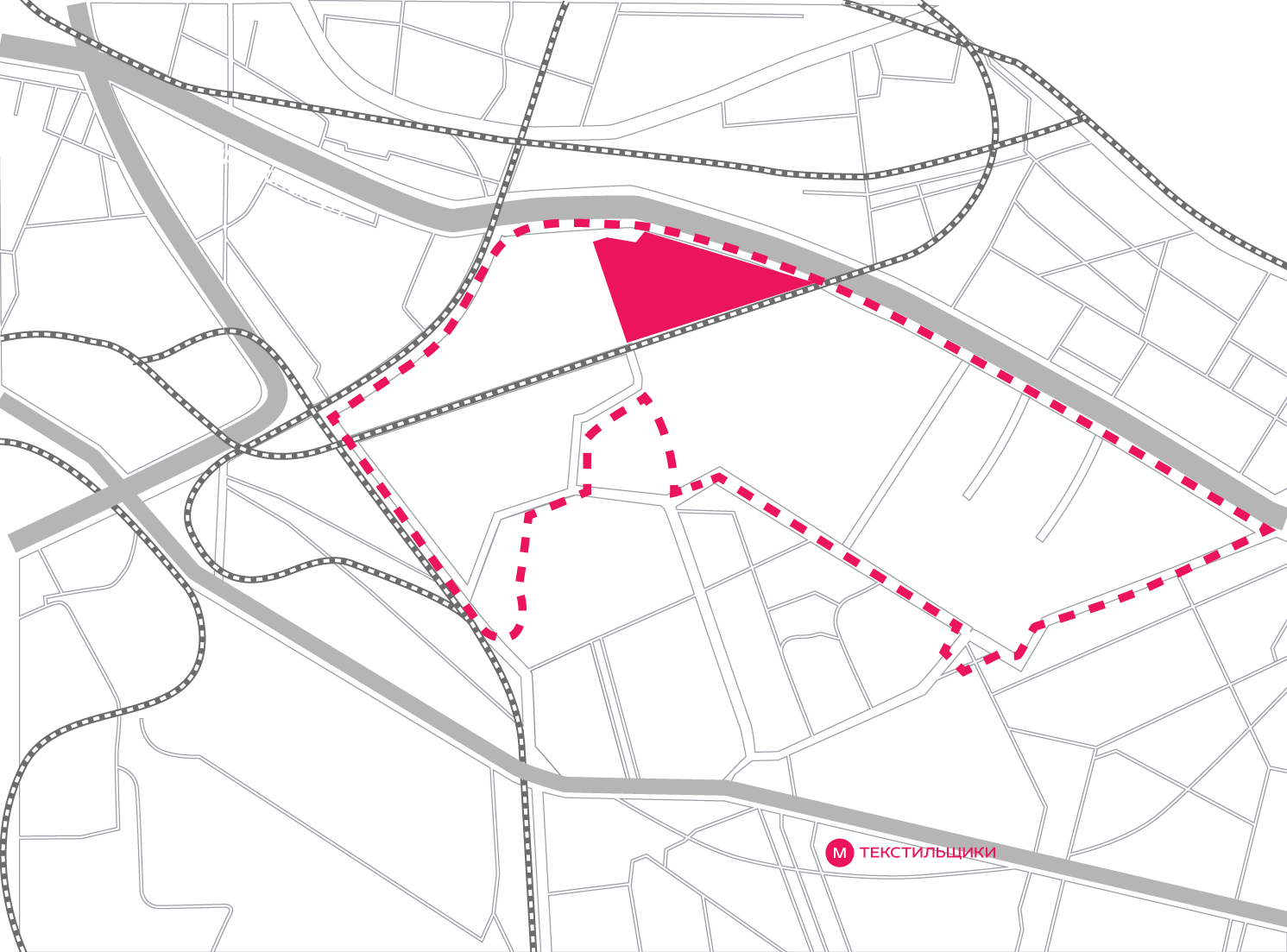 ЕСТЬ ВСЕ НЕОБХОДИМЫЕУСЛОВИЯ ДЛЯ РАЗВИТИЯ
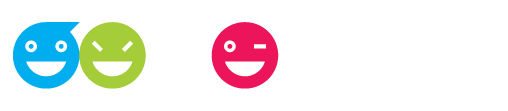 ТРАНСПОРТНАЯ ДОСТУПНОСТЬ
5 минутна автомобиле
10 минутна автомобиле
Станция
Ж/Д
Садовое кольцо
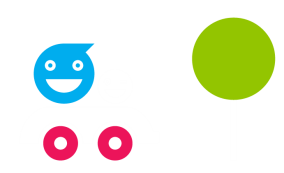 5 минутна автомобиле
ТТК
300 м –  ст. м.  «Нижегородская улица»
открытие – 2017 г.
М
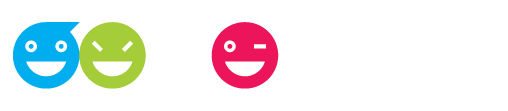 ОКРУЖЕНИЕ ПРОЕКТА
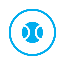 Теннисная академия
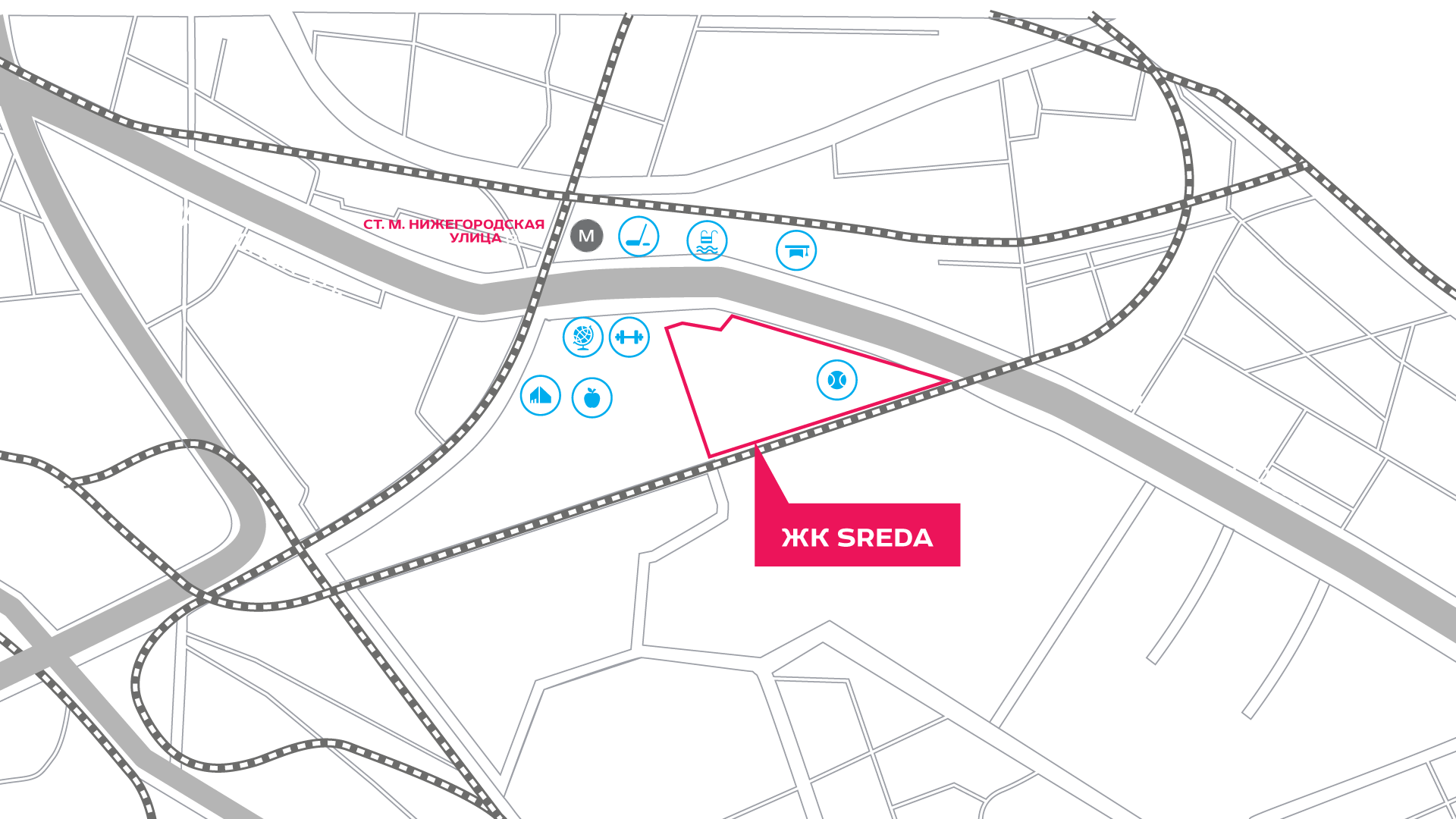 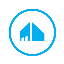 ТЦ «Город»
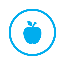 «Ашан»
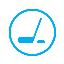 Ледовая арена
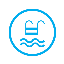 Бассейн
МГГУ им. М. А. Шолохова
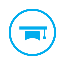 Центр детского развития «Интеллект»
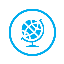 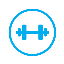 Фитнес-центр
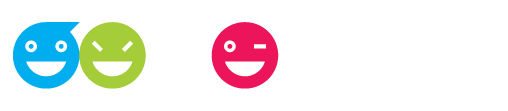 подготовка площадки
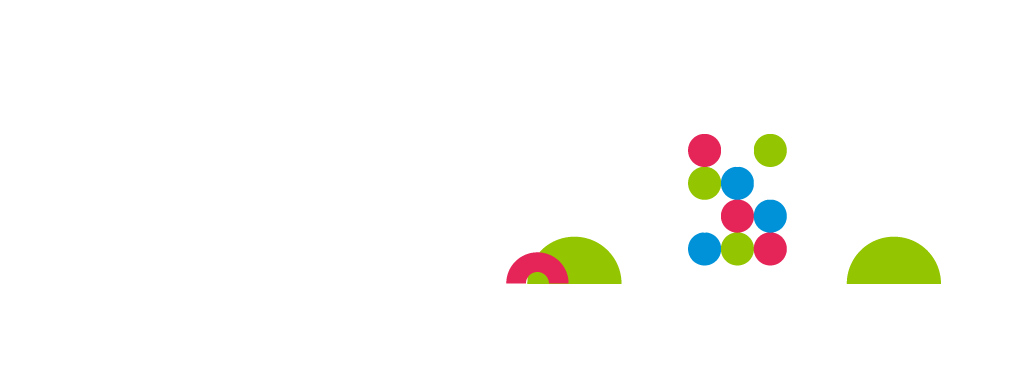 1
этап
Перевод производственных мощностей КарачаровскогоМеханического Завода. Модернизация и компактизация завода.
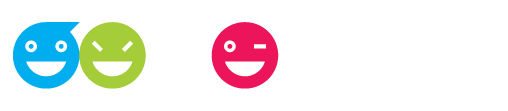 подготовка площадки
Положительное заключение
экспертизы
2
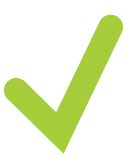 этап
№ 77-1-1-0011-15
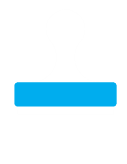 Проведение экологических исследований.
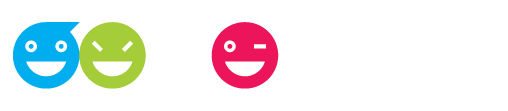 подготовка площадки
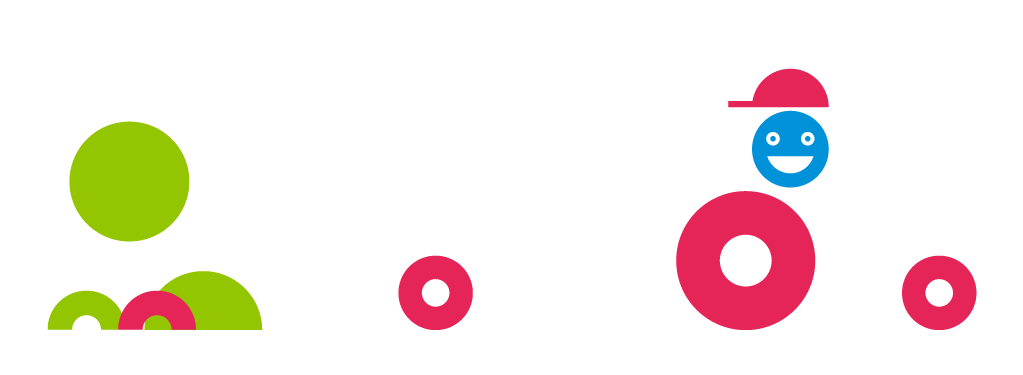 3
этап
Снос старых производственных и складских корпусов.
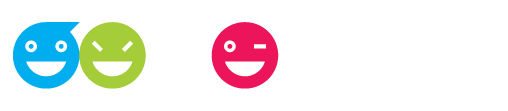 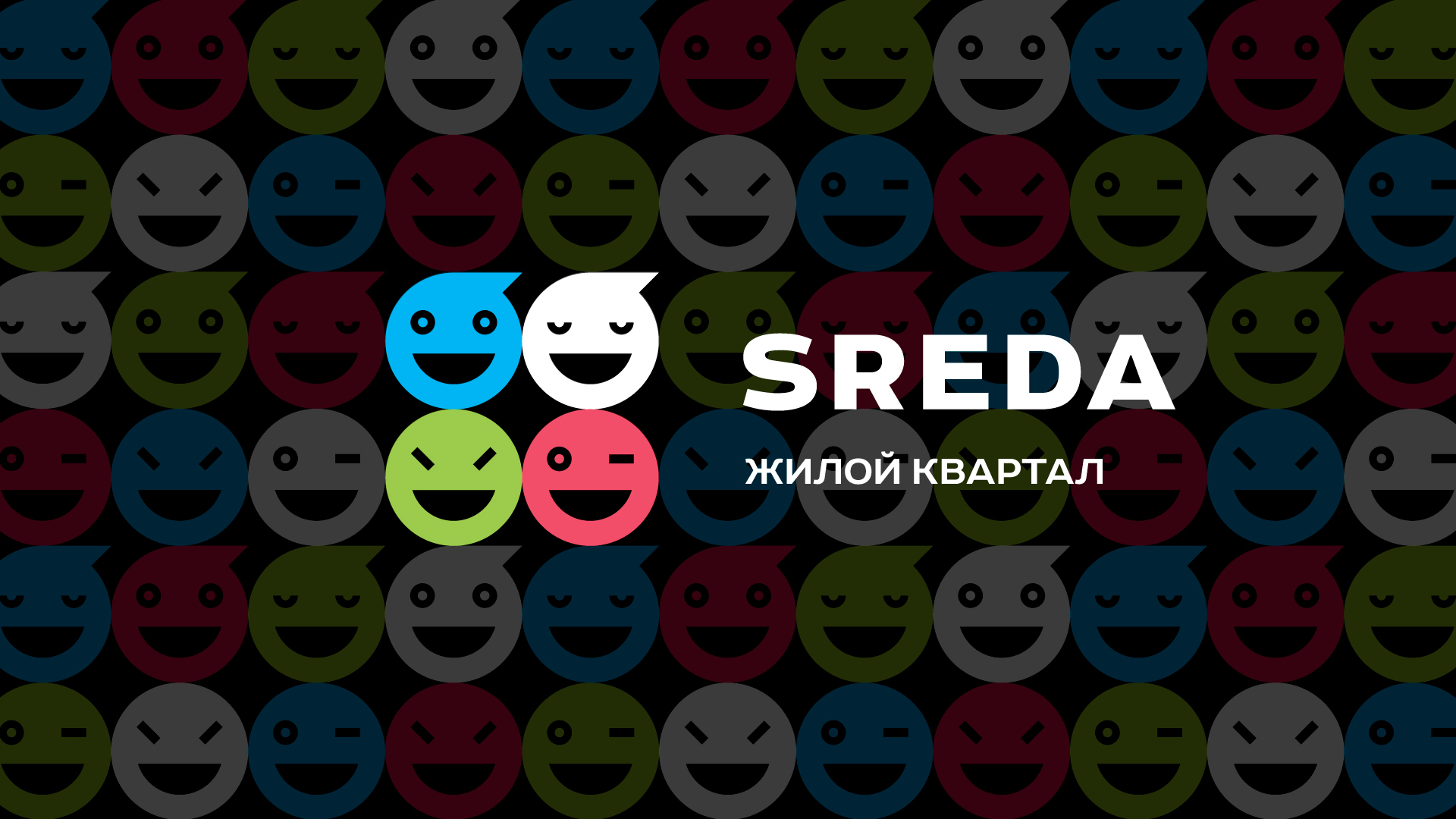 КАКАЯБУДЕТSREDA?
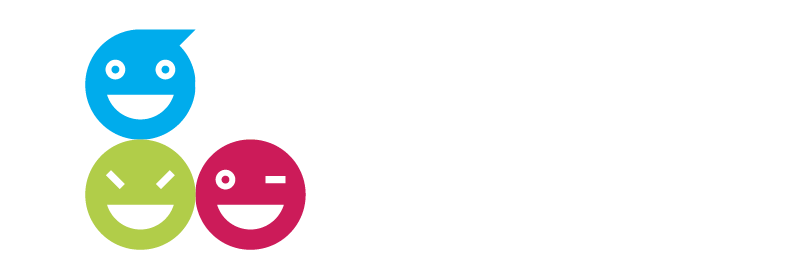 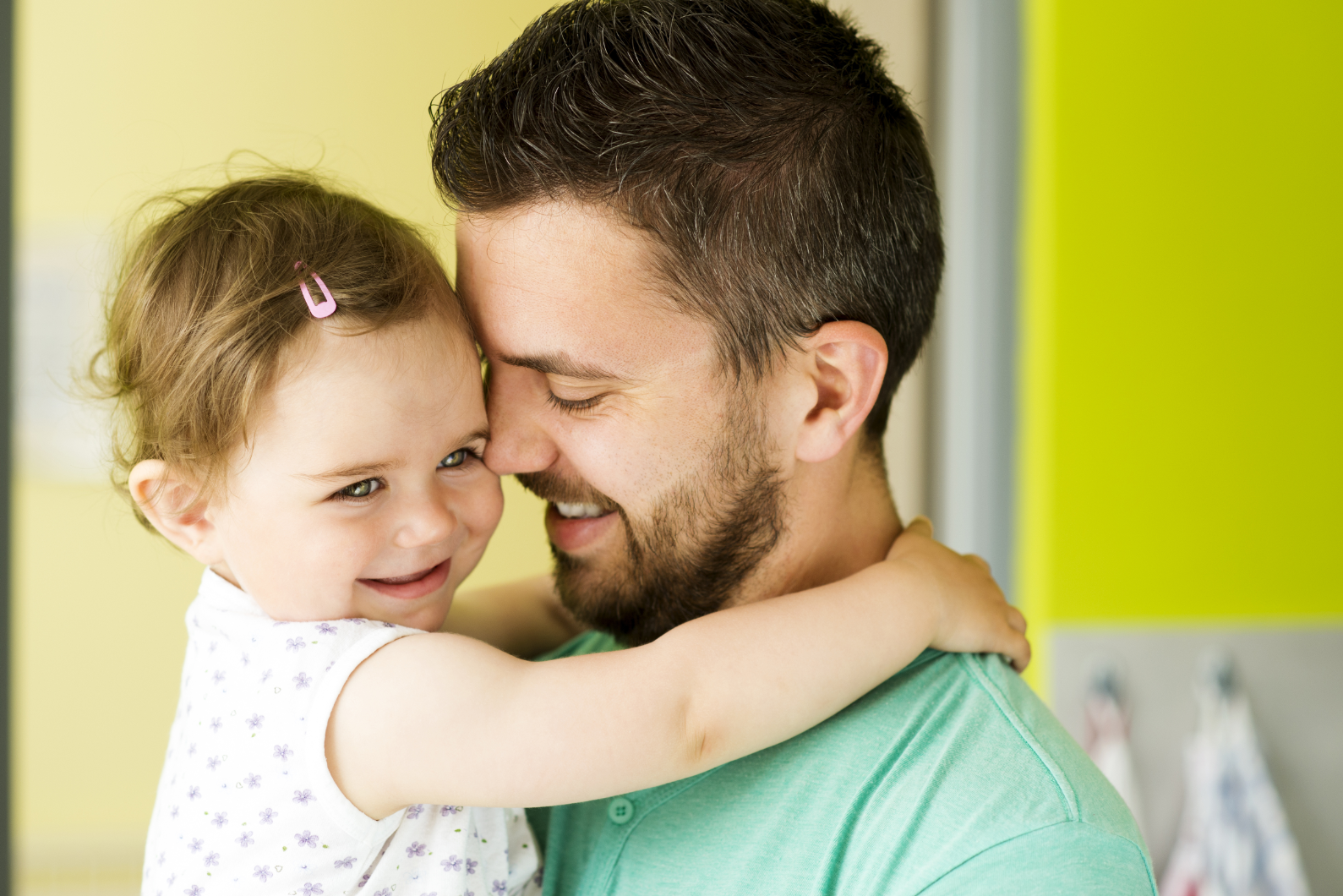 гармоничная SREDA для создания семьи
Безопасные дворы без машин
Детские площадки
Прогулочные зоны
Уютные парки
Семейные кафе
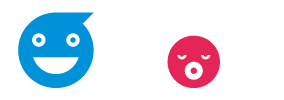 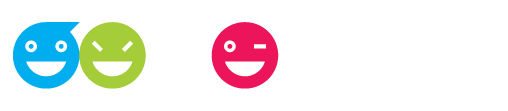 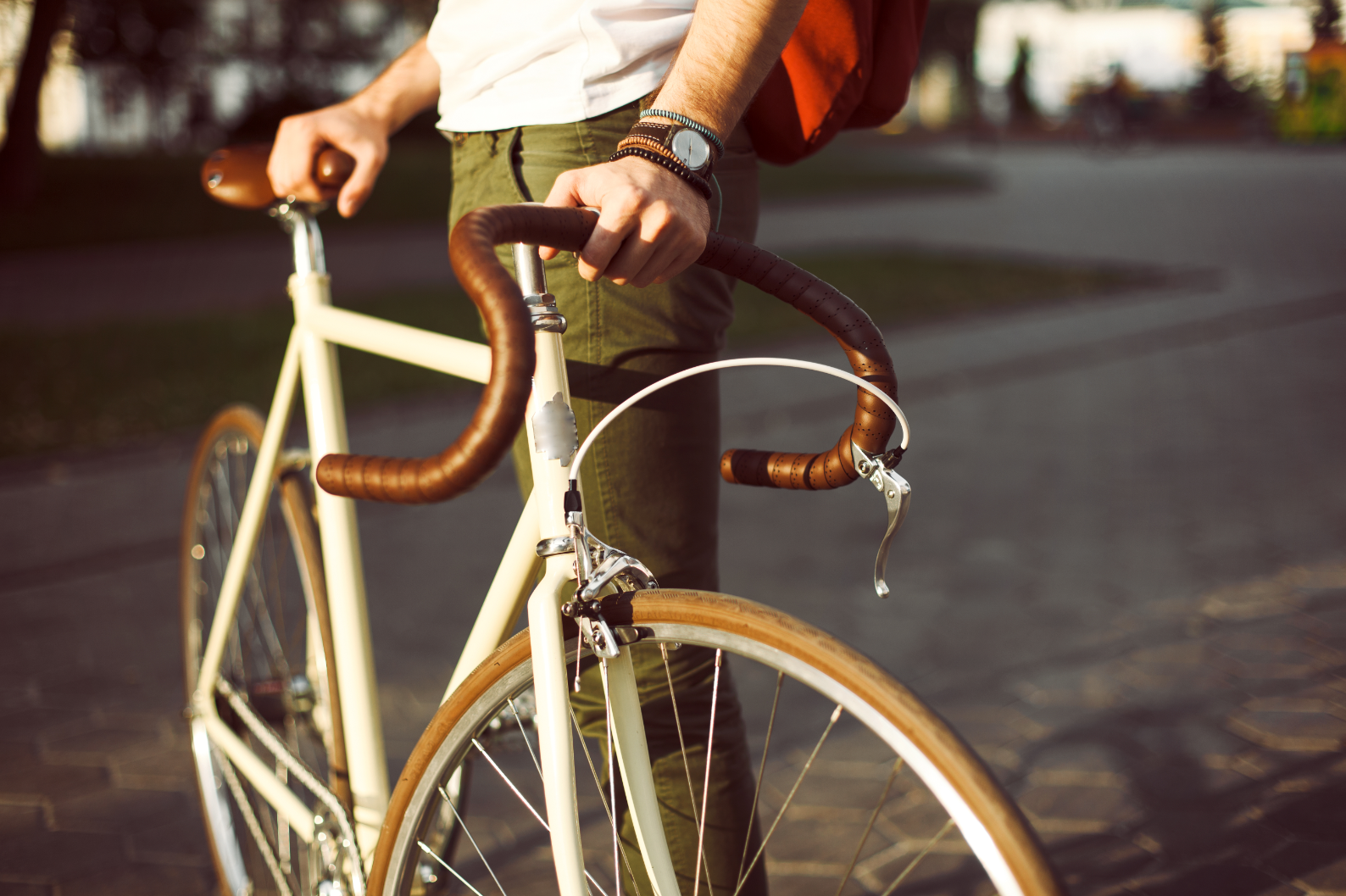 комфортная SREDA для занятия спортом
Теннисная академия
Велотрассы
Беговые дорожки
Спортивные площадки
Зеленые зоныдля йоги и пилатеса
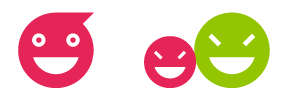 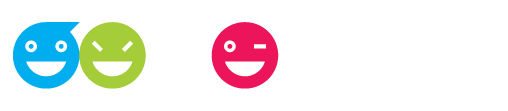 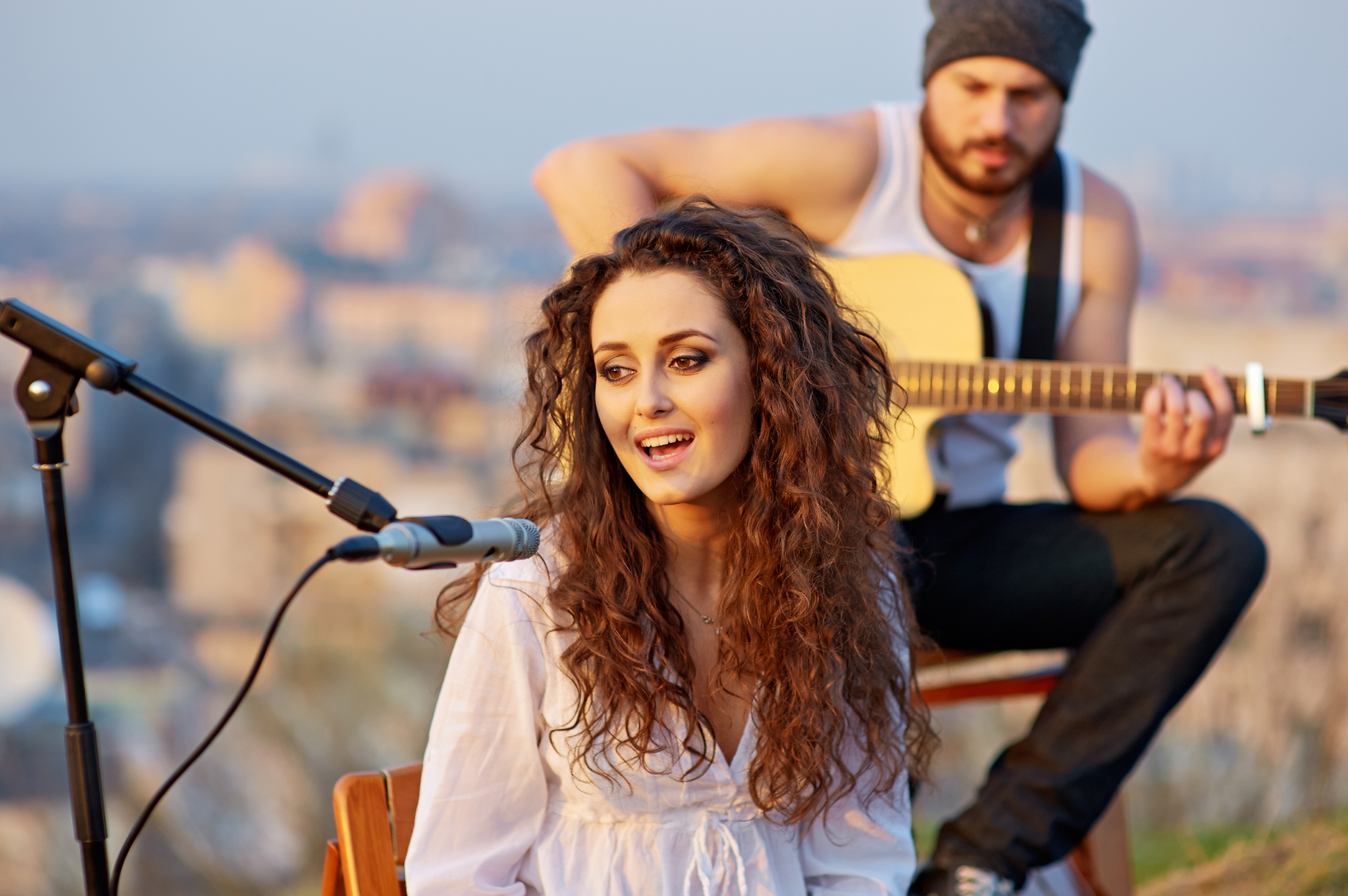 вдохновляющая SREDA для творчества
Возможностидля развития малого предпринимательства
Мастерские
Дизайнерские студии
Фестивалии мастер-классы
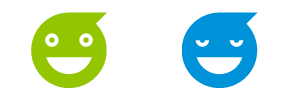 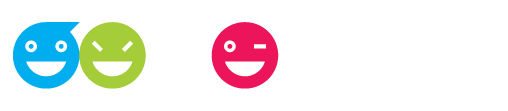 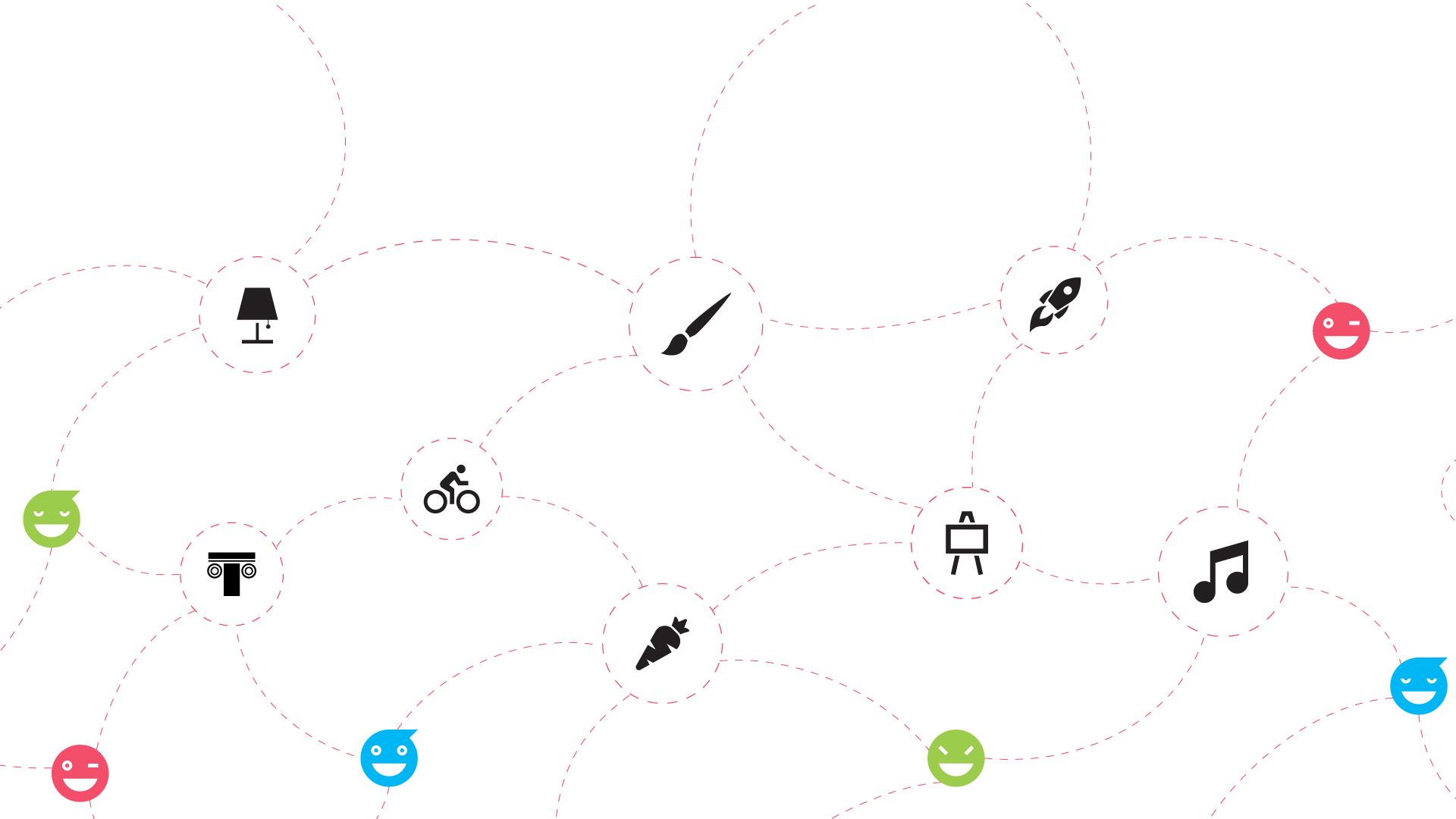 создай свою среду
наука, техника,
инновации
интерьерныйкластер
детское
творчество
спорт
арт-пространство
скульптуры,
роспись
театр
фермерский
рынок
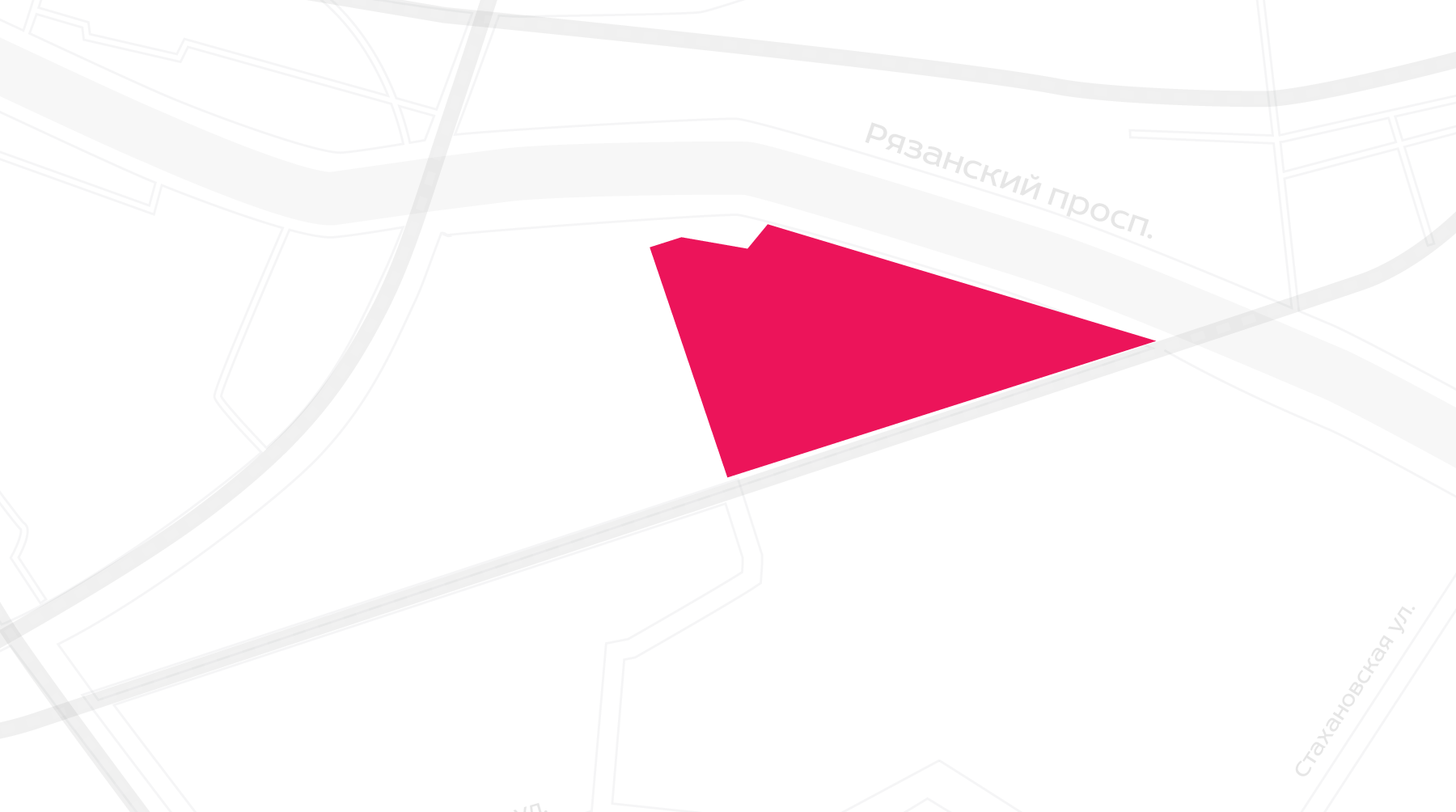 4 400 квартир
19,4 га
для комфортной жизни
763 000 кв. м
общая площадь проекта
5 700 м/м
295 600 кв. м
Подземнаяи наземная парковки
жилая площадь застройки
7 400
жителей
245 900 кв. м
11 000
коммерческиеплощади
рабочих мест
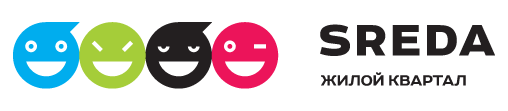 [Speaker Notes: АЛИНЕ:
Инфографика. Можно прям как в брошюре разворот с ТЭПами..]
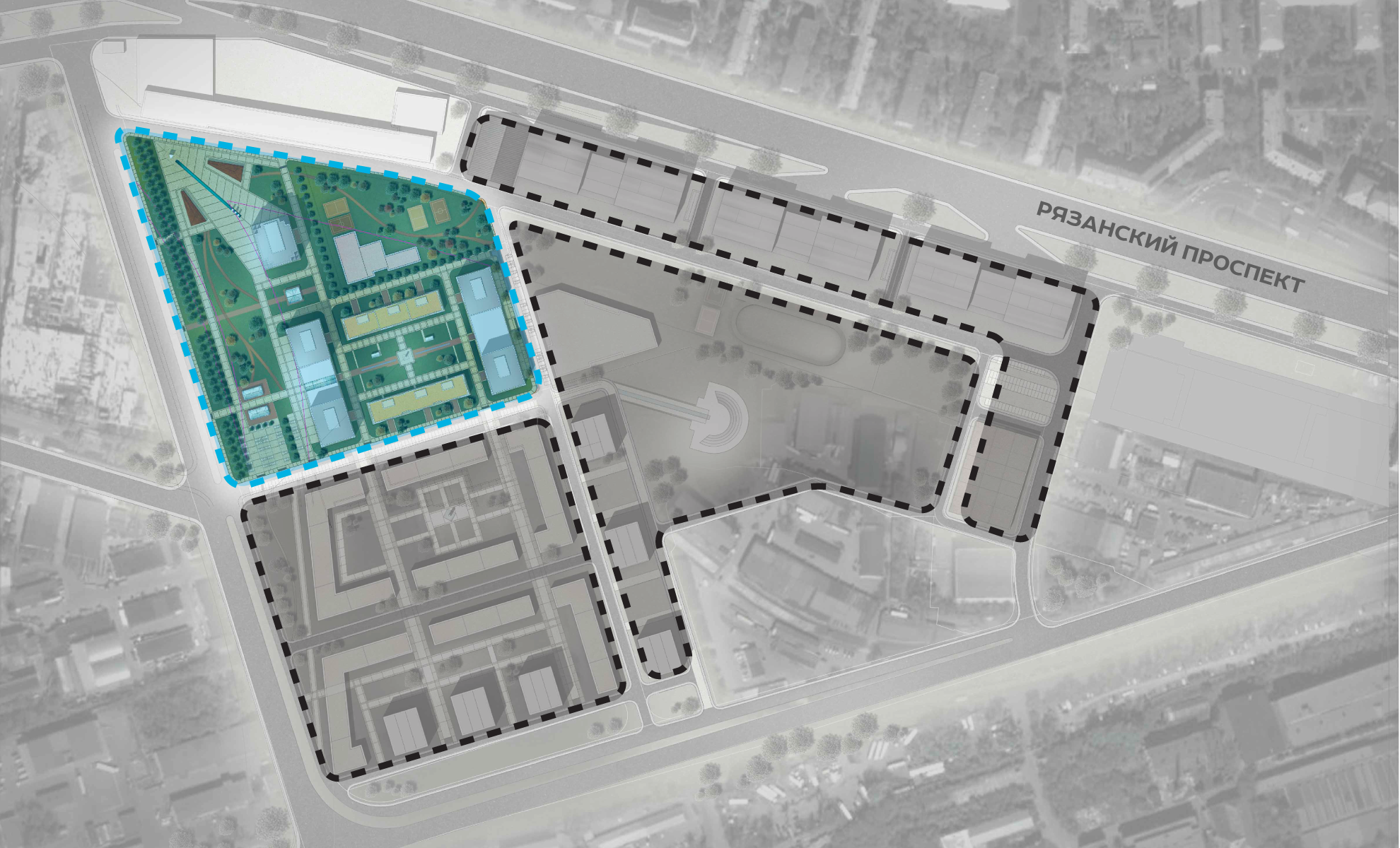 SREDA: этапы реализации
3 очередь
4 очередь
1 очередь
2018–2020 гг.
2018–2020 гг.
2015–2018 гг.
2 очередь
2016–2019 гг.
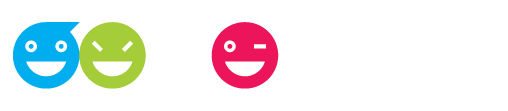 [Speaker Notes: АЛИНЕ:
ПОСТАВИТЬ КАРТУ С ОЧЕРЕДЯМИ ЗАСТРОЙКИ
Обозначить на картинке 4-ю очередь и станцию Метро Нижегородская улица
Согласовать с девелоперами Года реализации каждой очереди – Оля.]
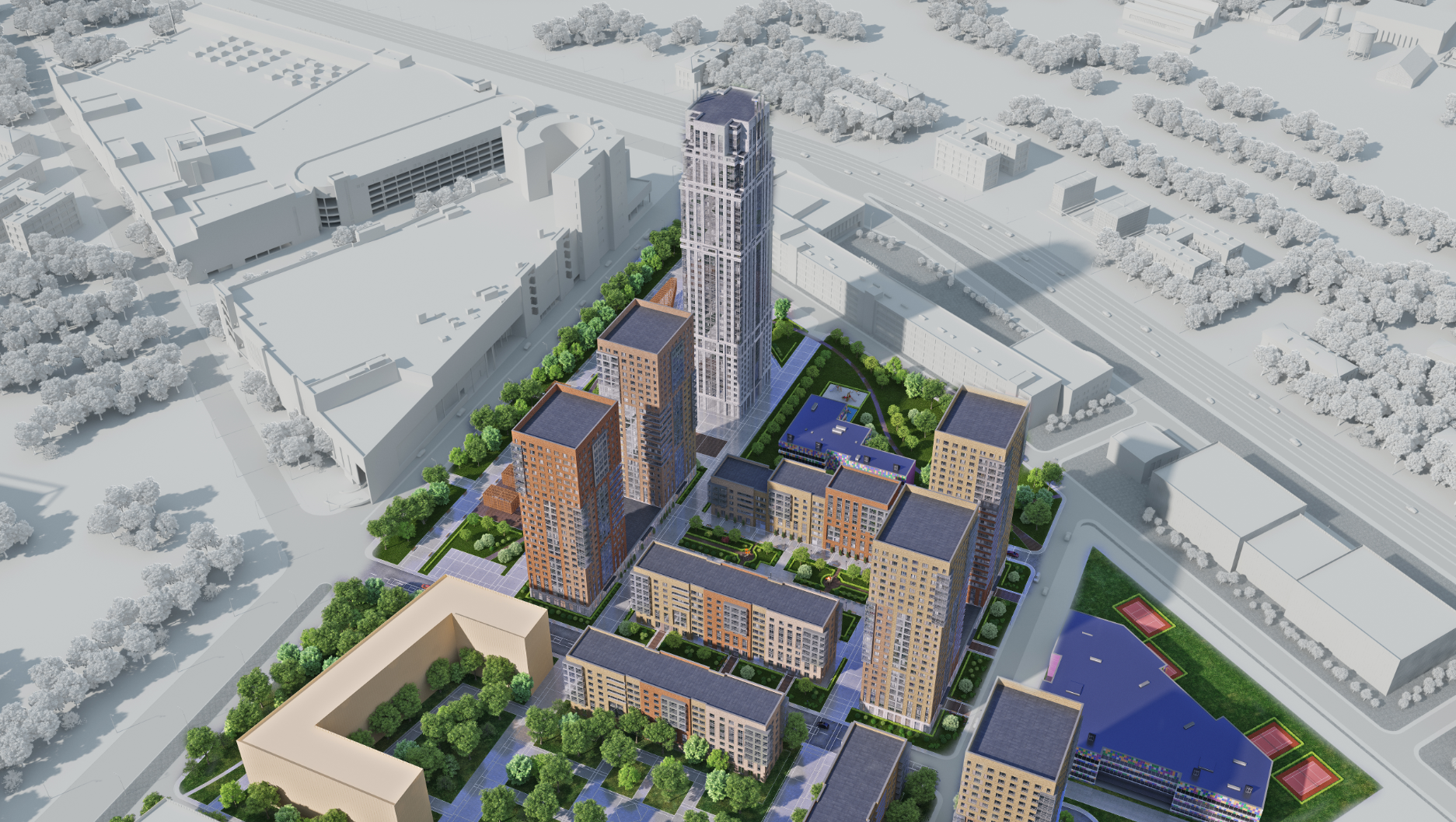 SREDA: первая очередь застройки
101 500 кв. м
300 мест
для комфортнойжизни
детский сад
1 690 м/м
1 690 
квартир
825 мест
подземнаяи наземная парковки
школа
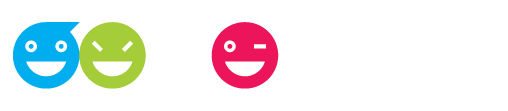 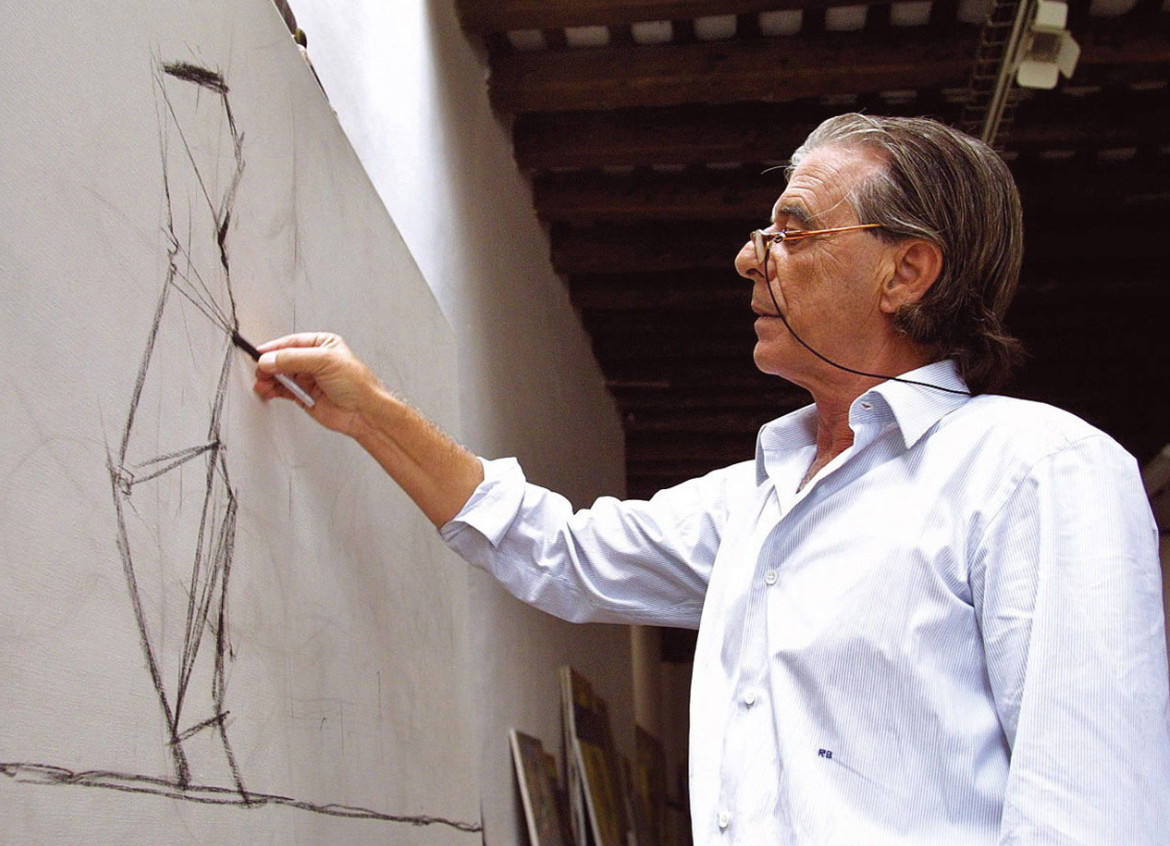 SREDA: архитекторы проекта
Более 50 лет успеха
Специалистыиз 20 стран мира
Тысячи широкомасштабных проектов в 40 странах мира
Основатель бюро – Рикардо Бофилл – признан «гением концептуального гуманизма»
Архитектурное бюроRICARDO BOFILL TALLER DE ARQUITECTURA
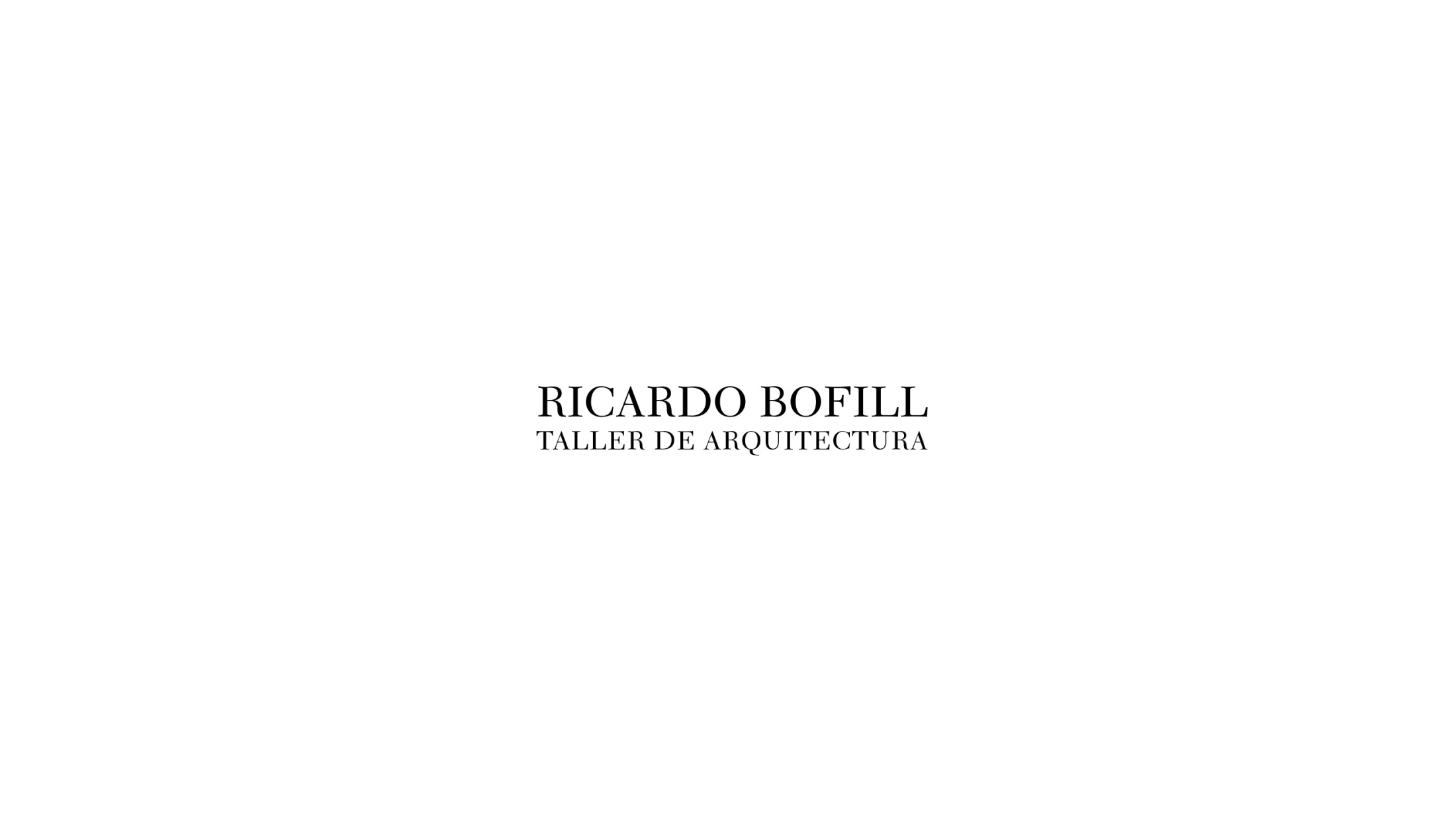 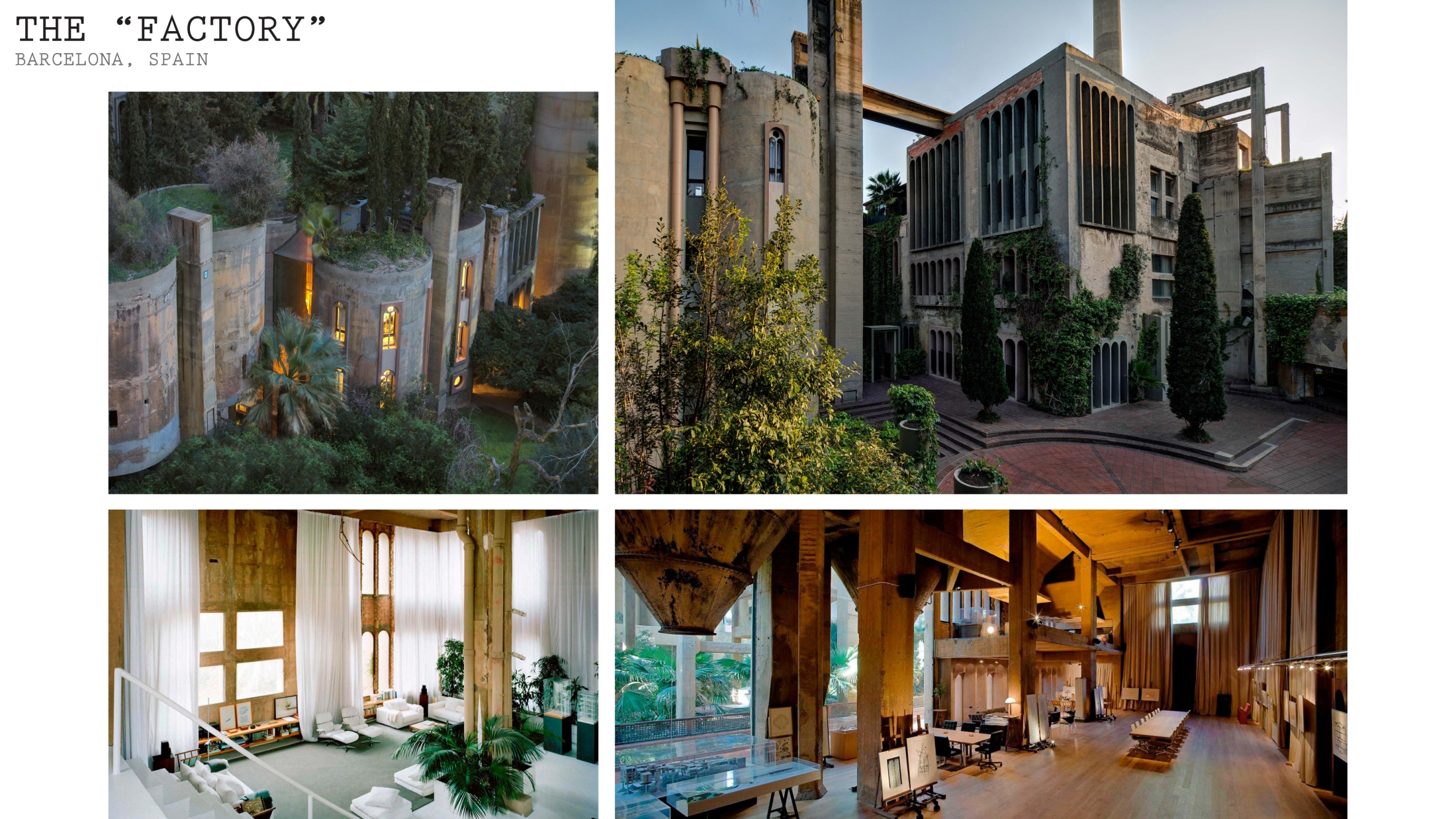 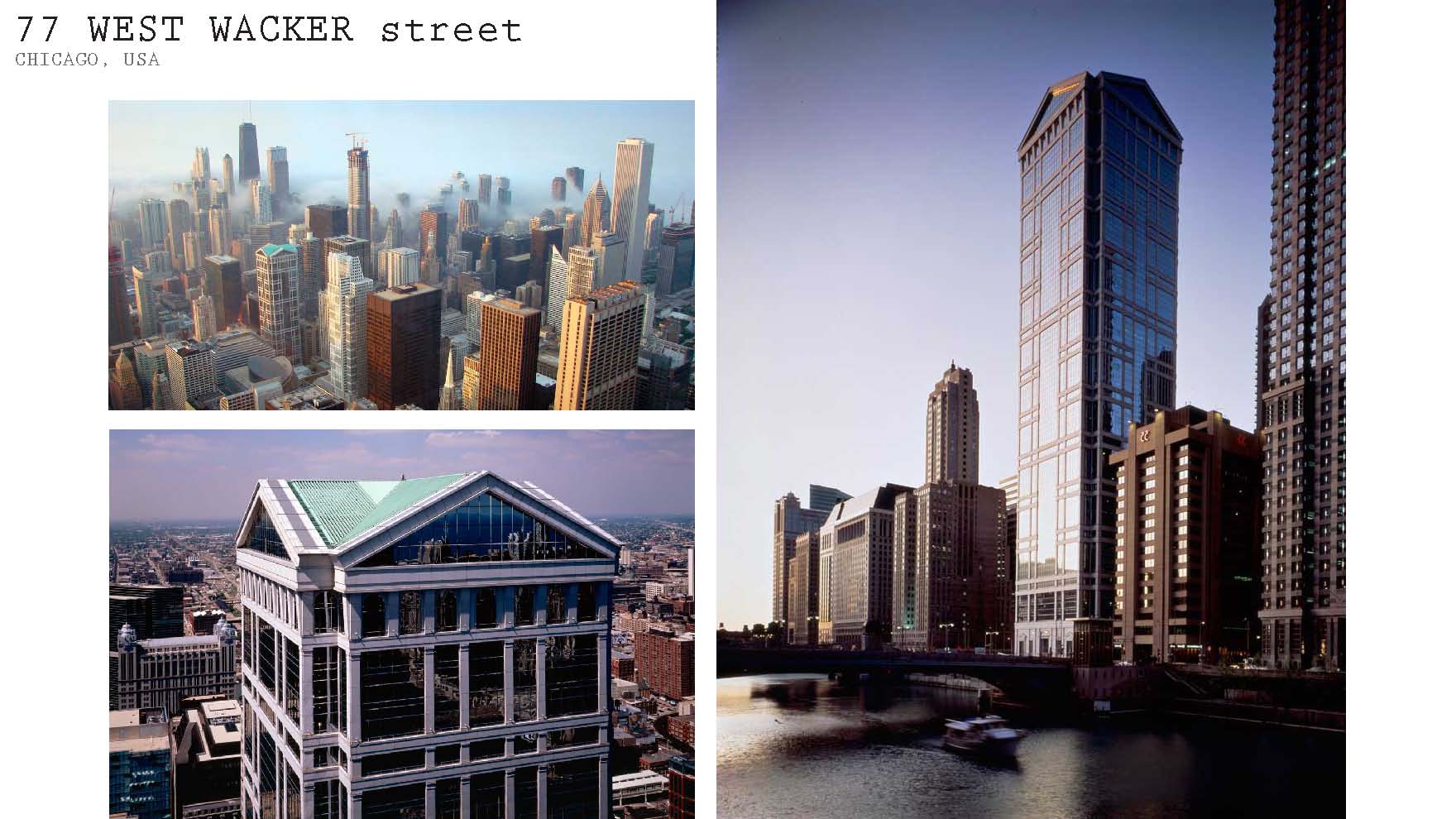 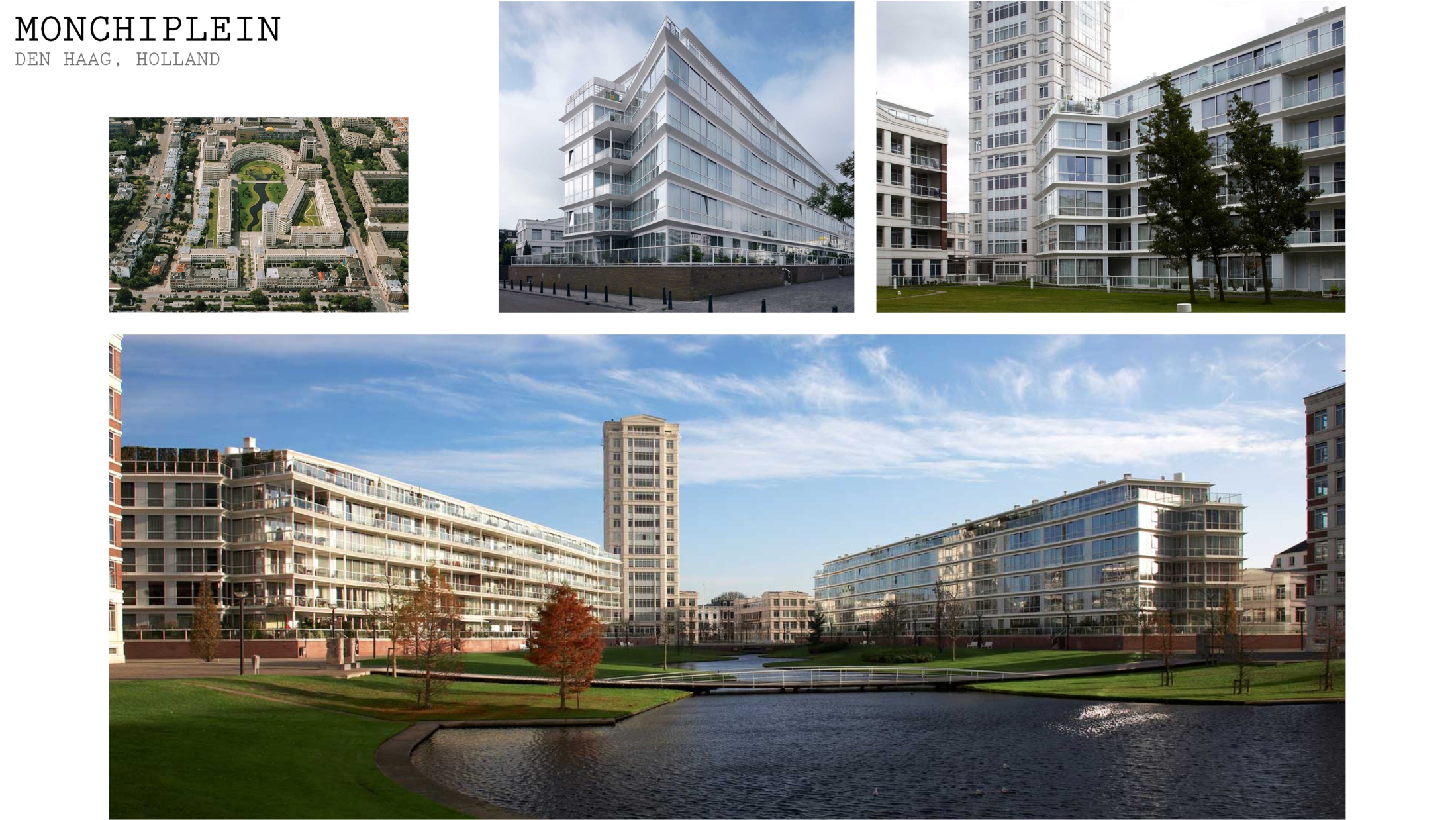 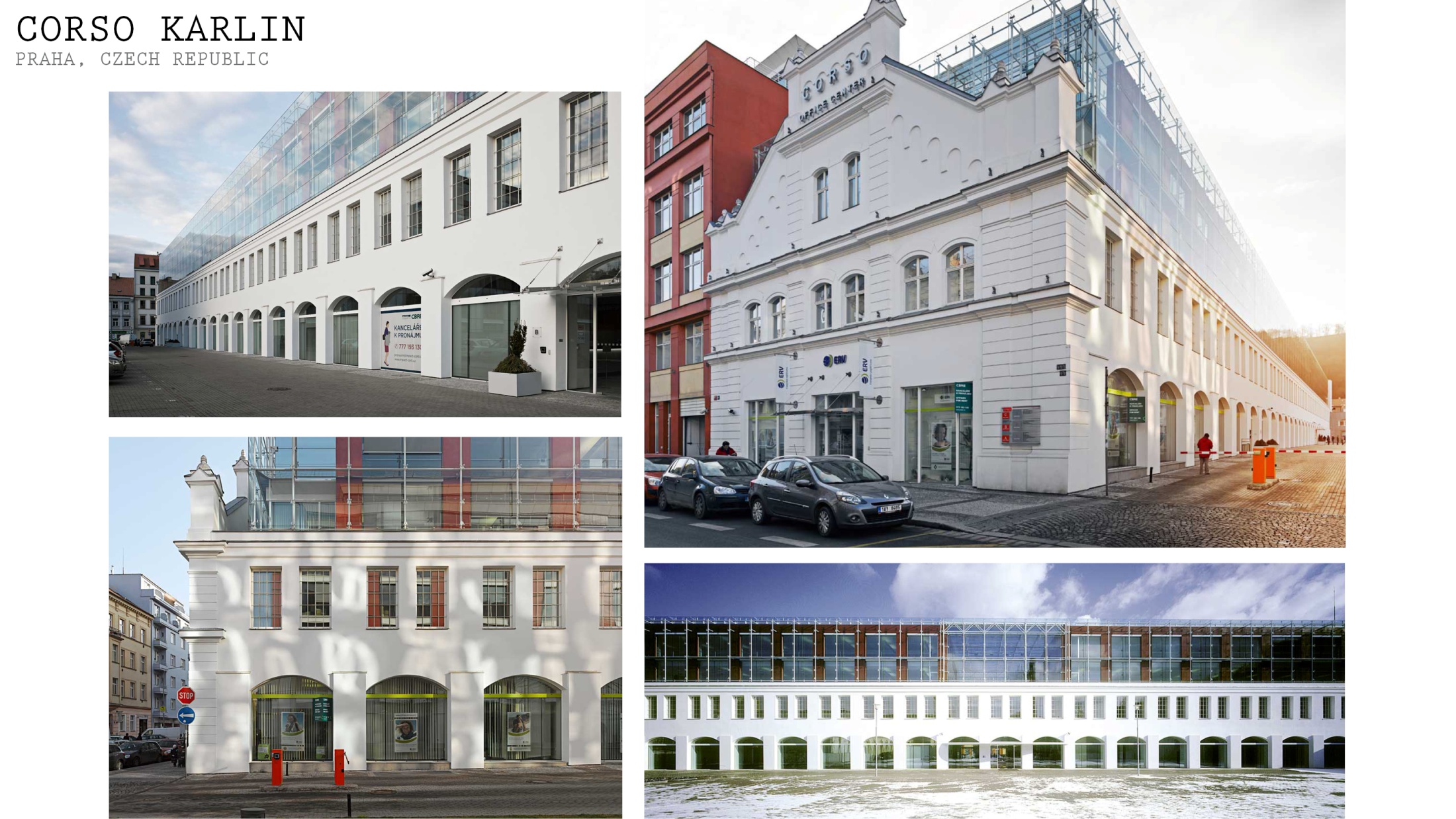 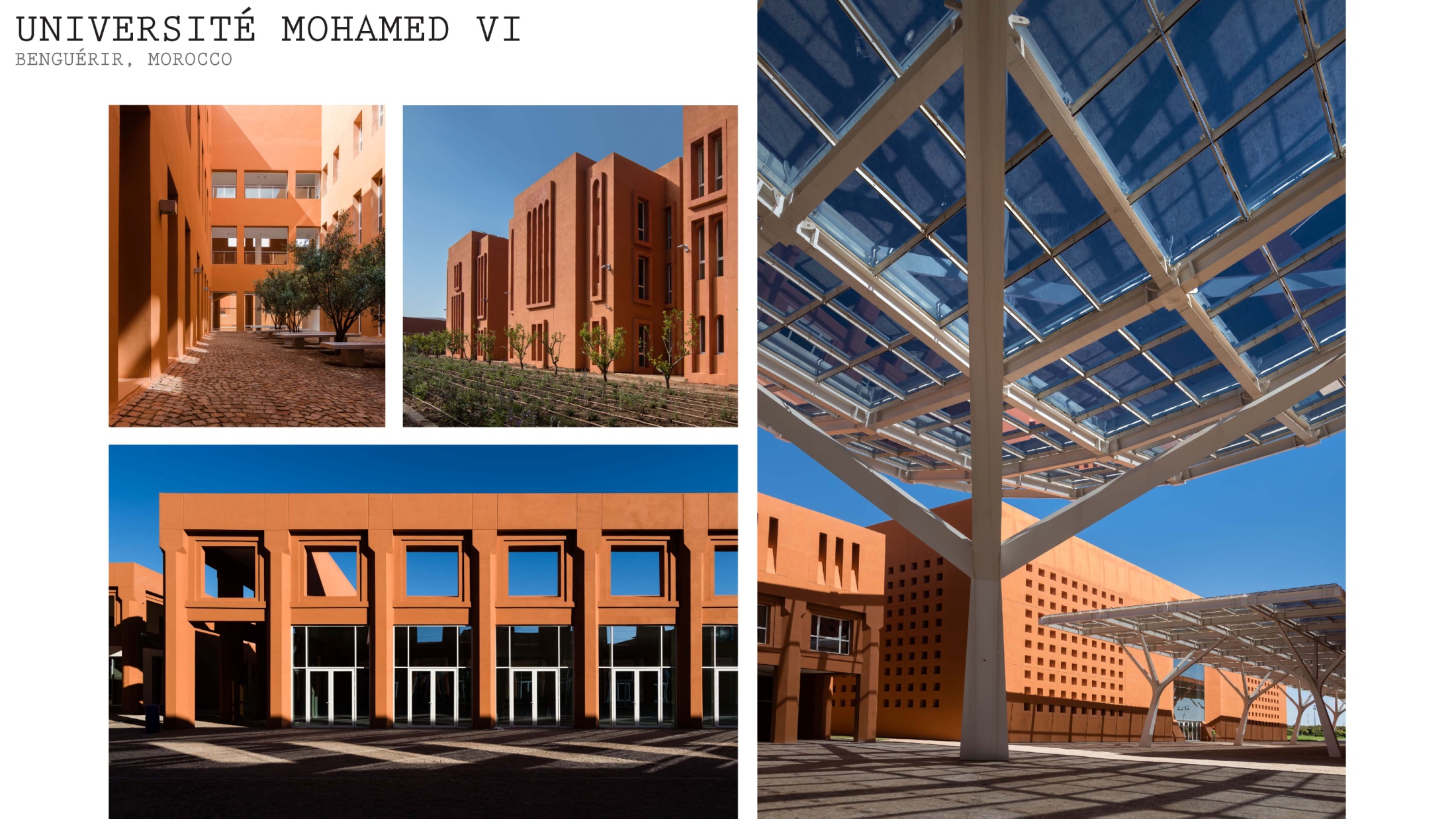 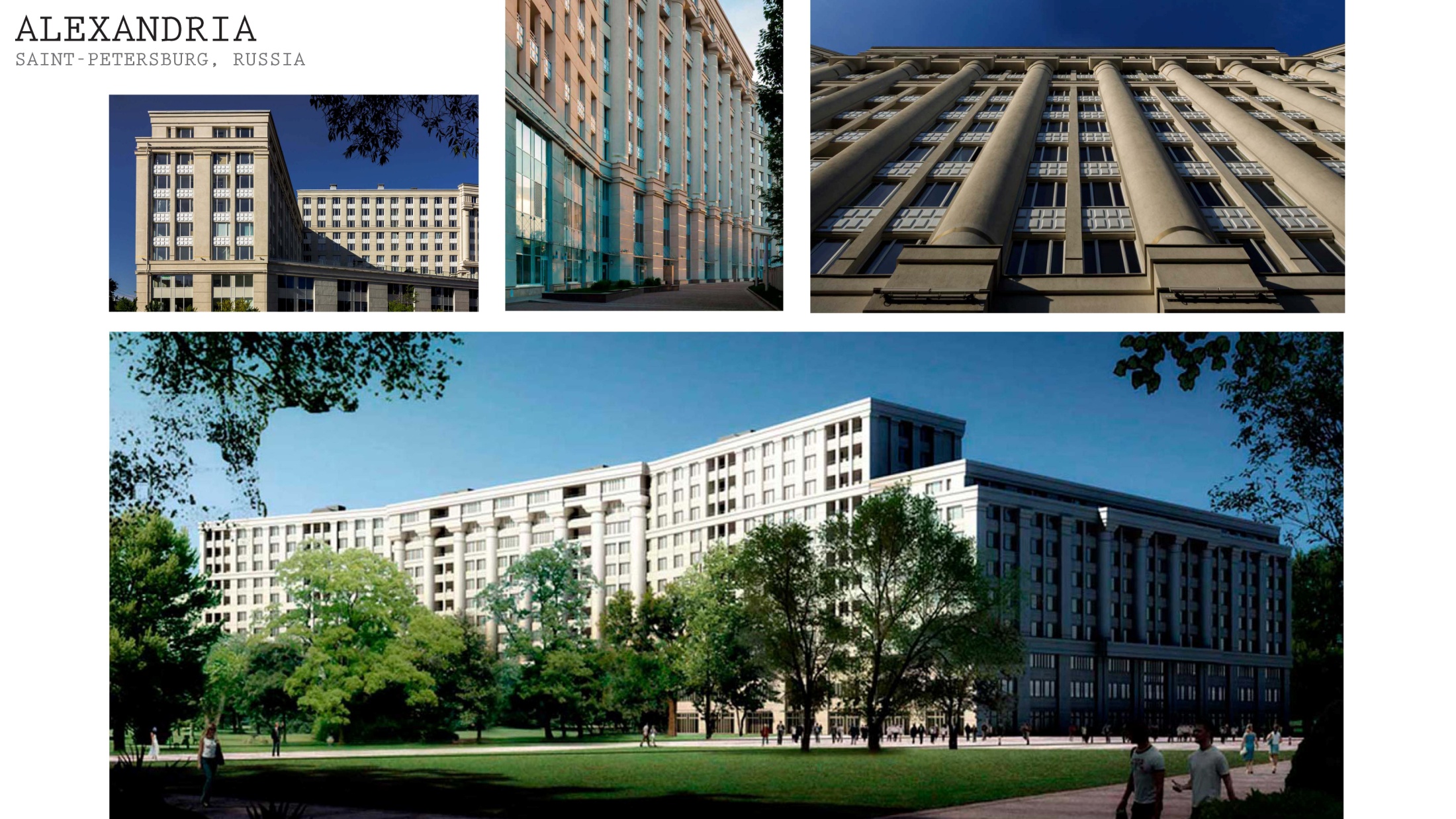 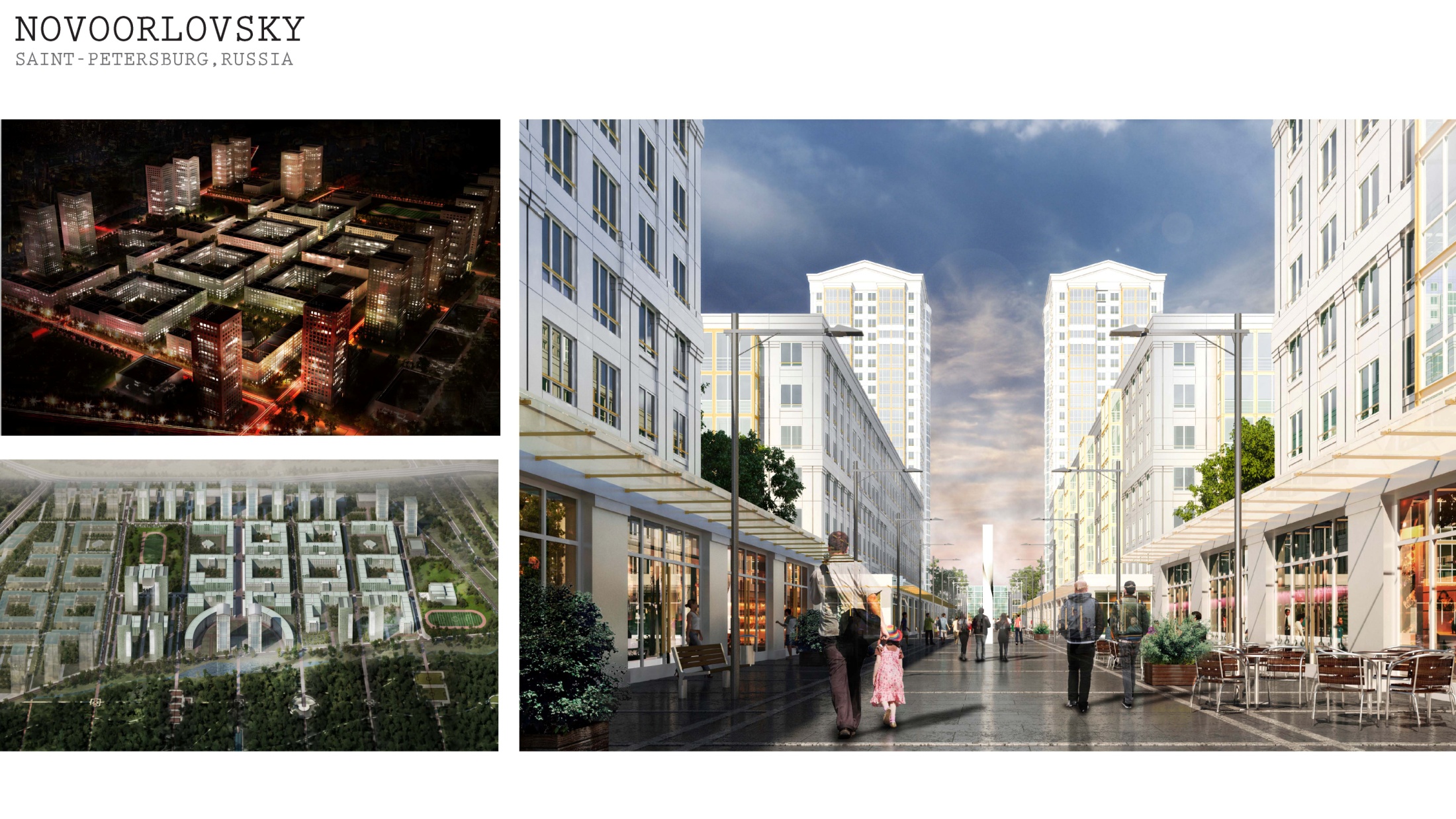 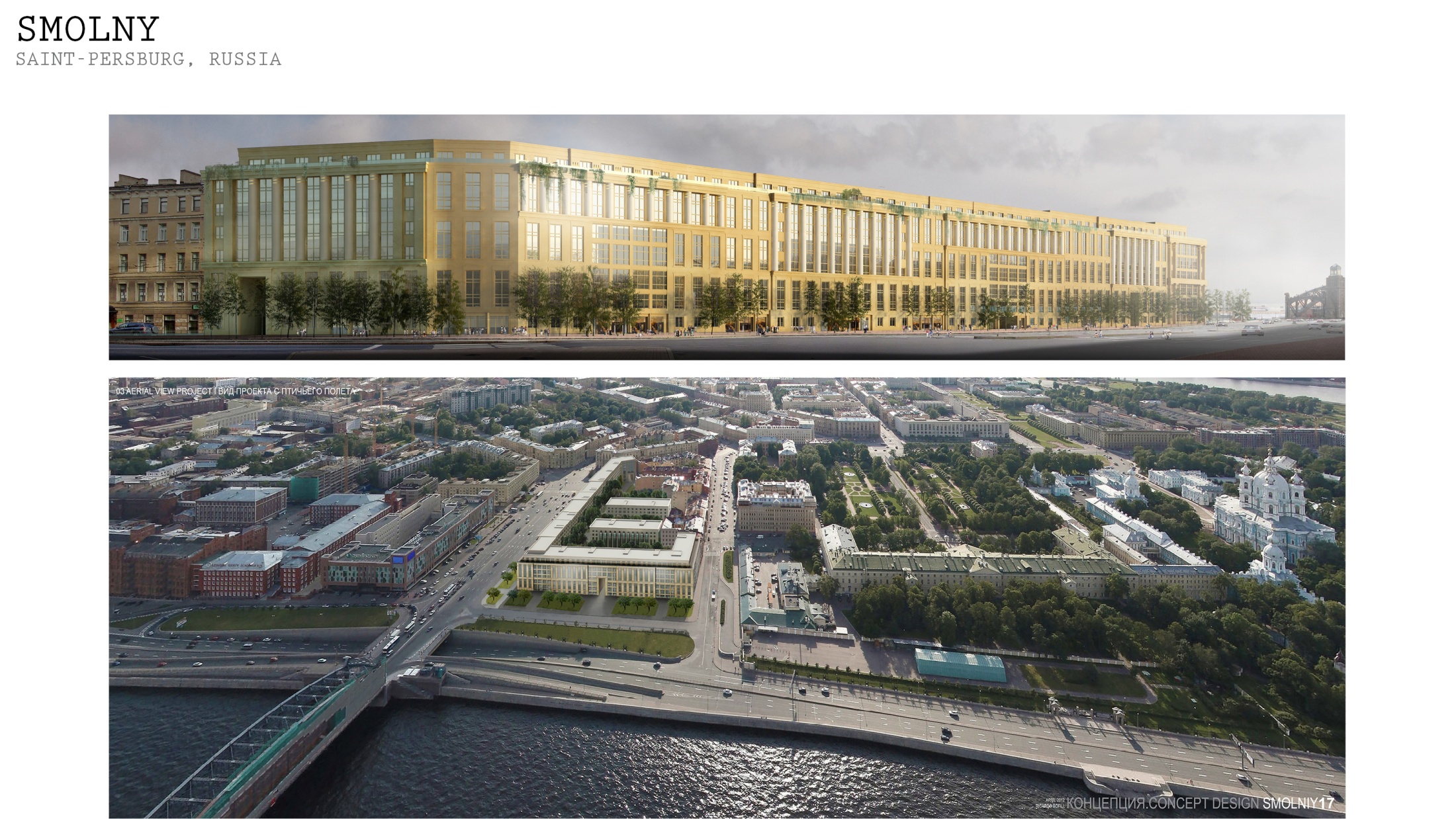 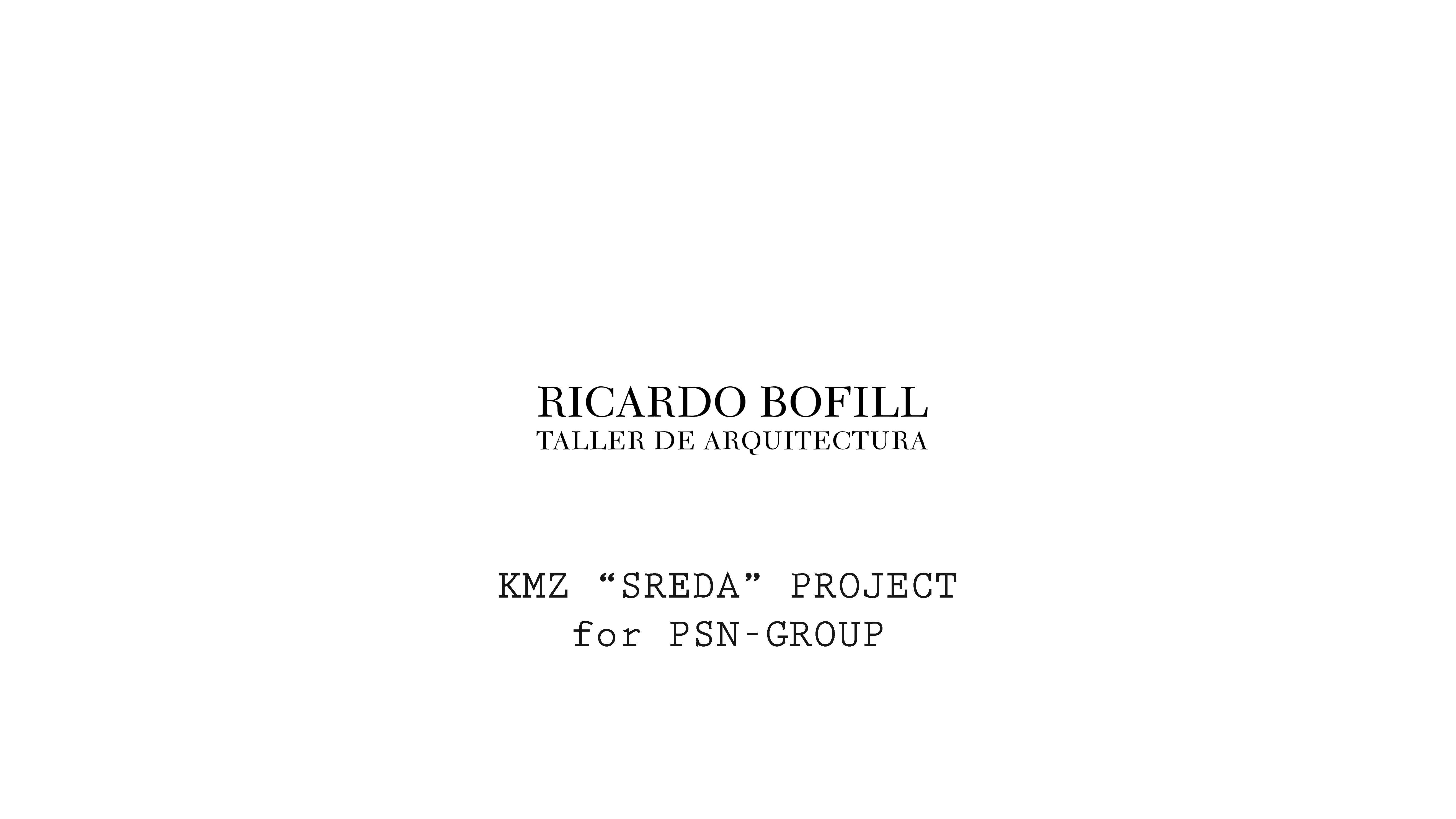 “SREDA” PROJECT
for PSN Group
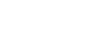 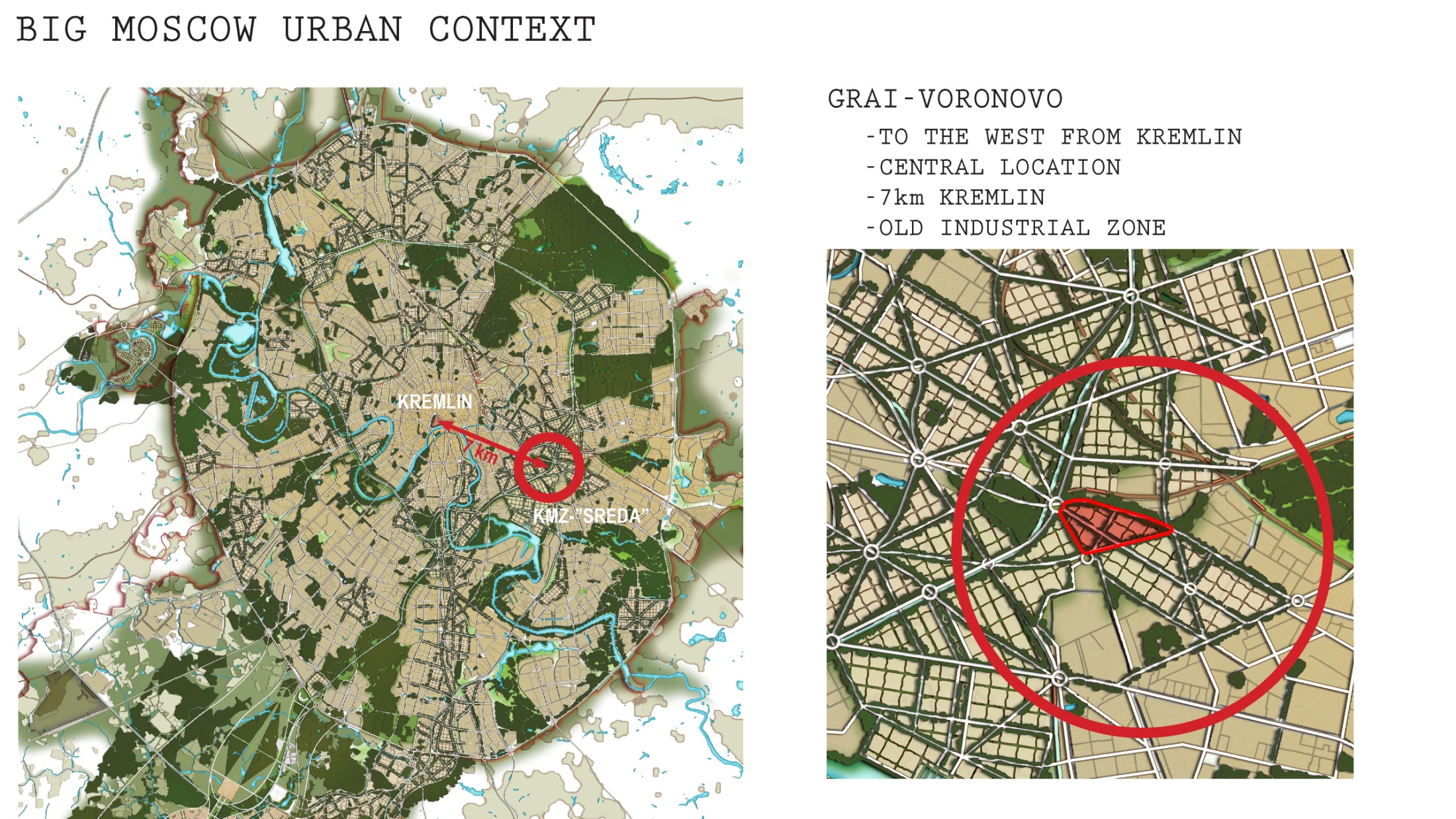 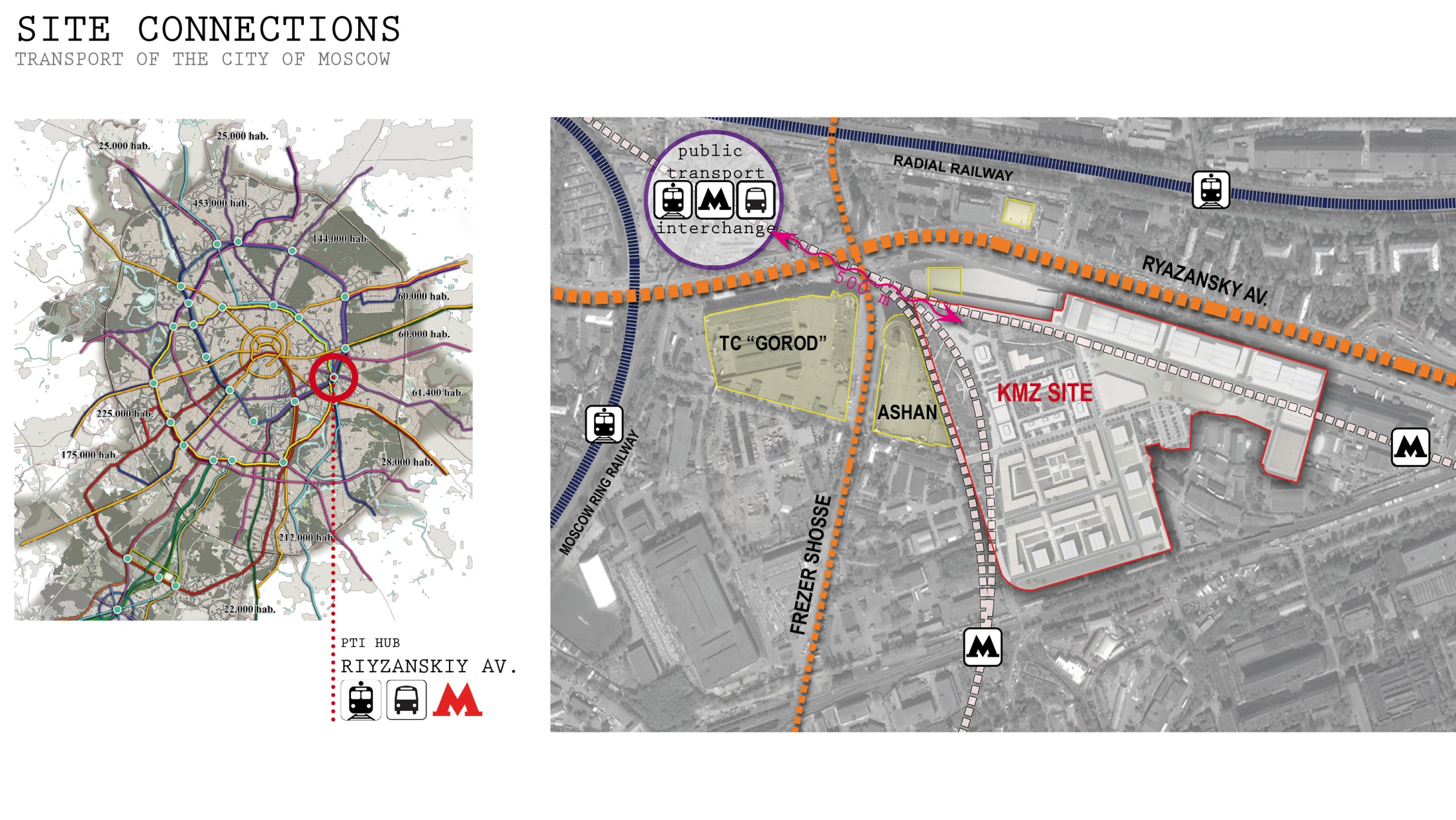 SREDA
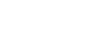 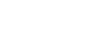 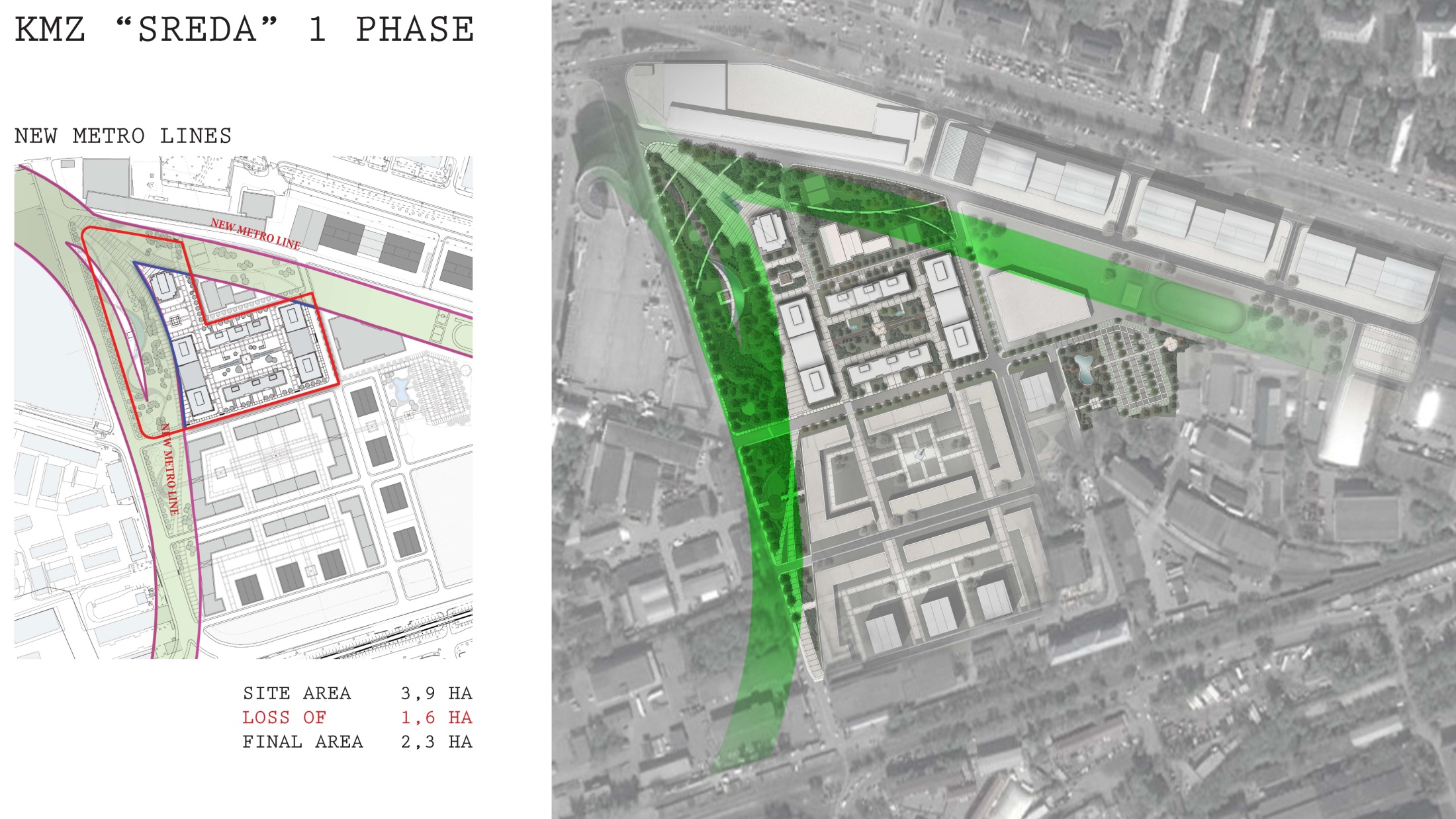 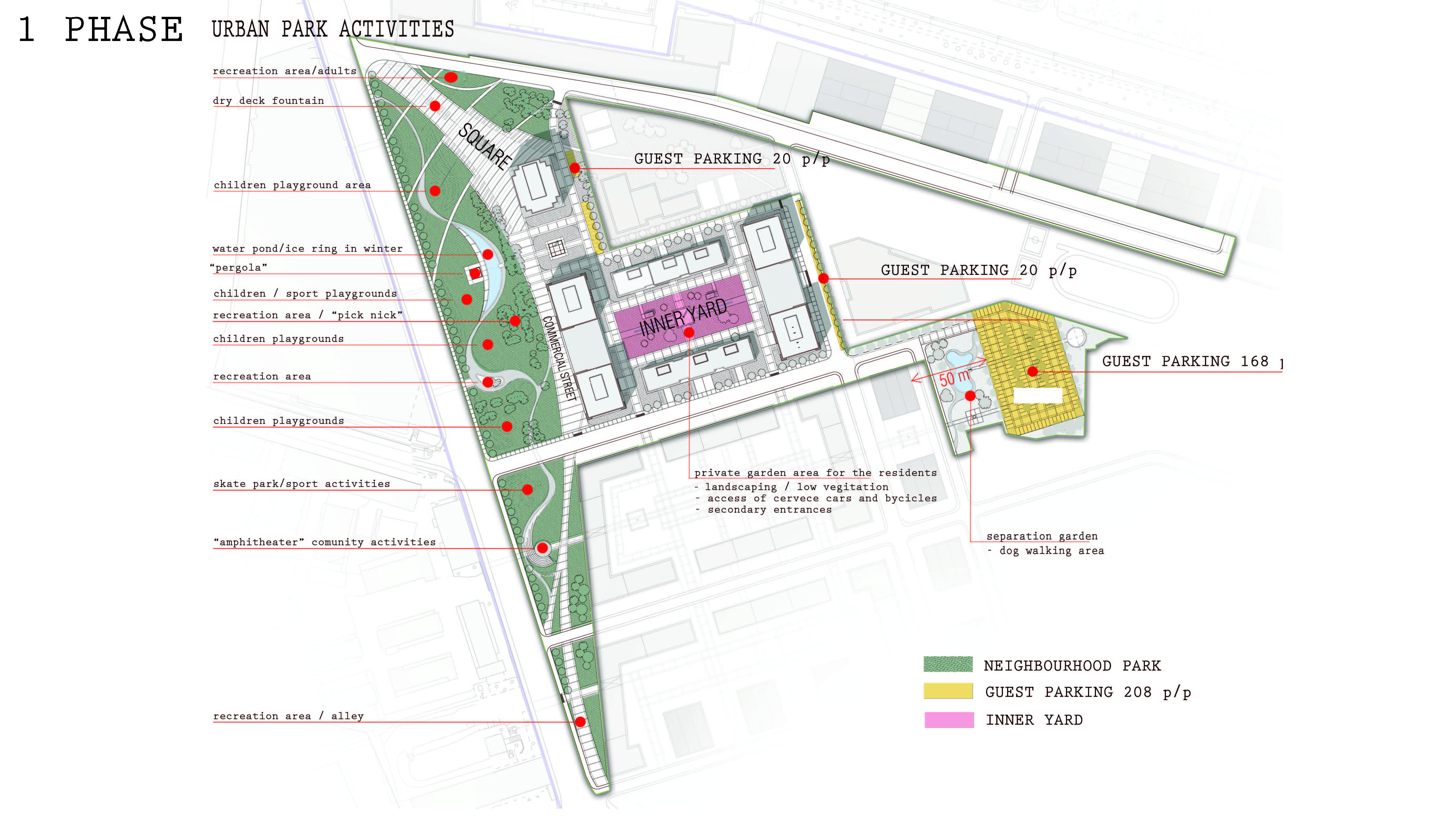 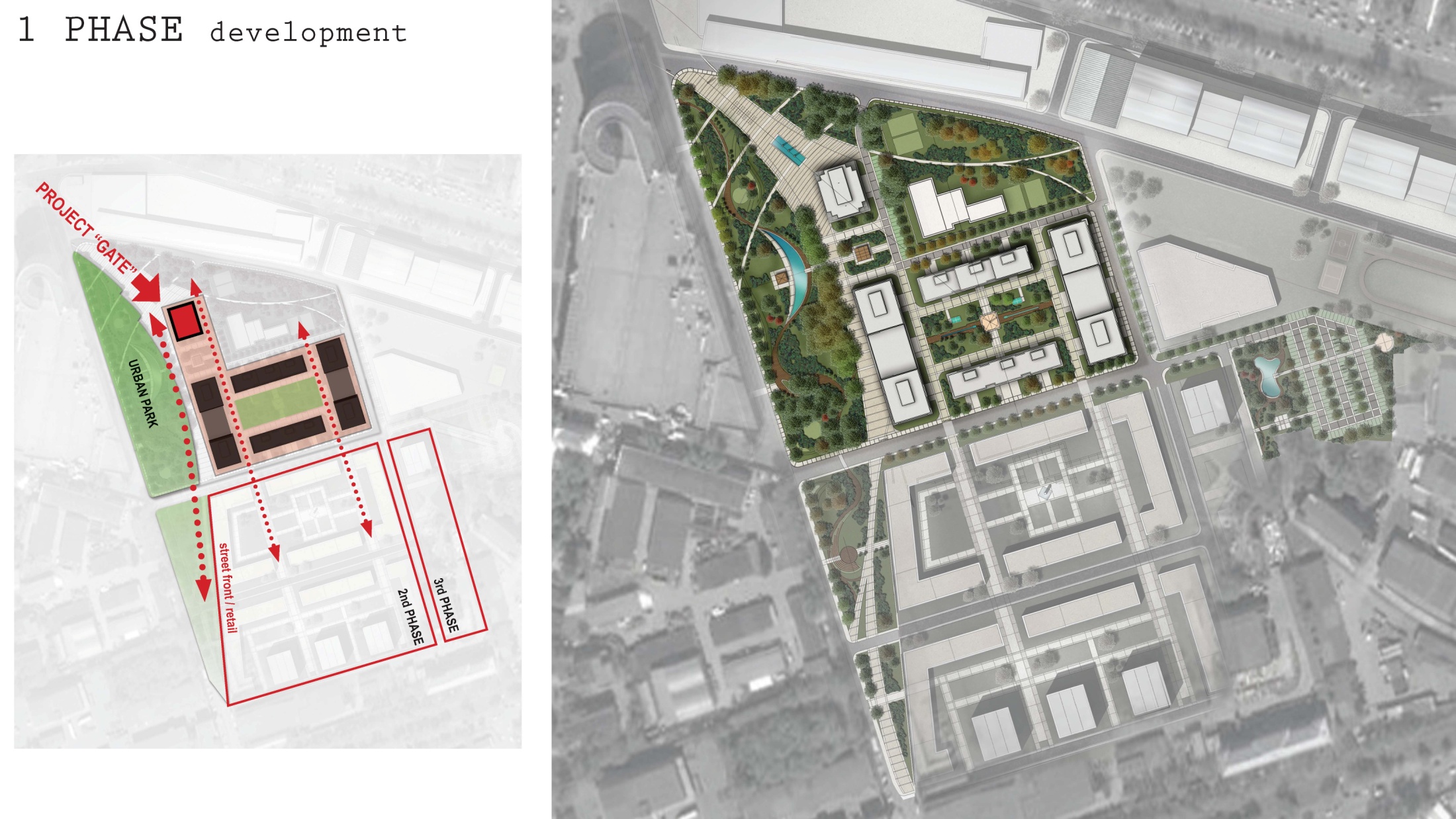 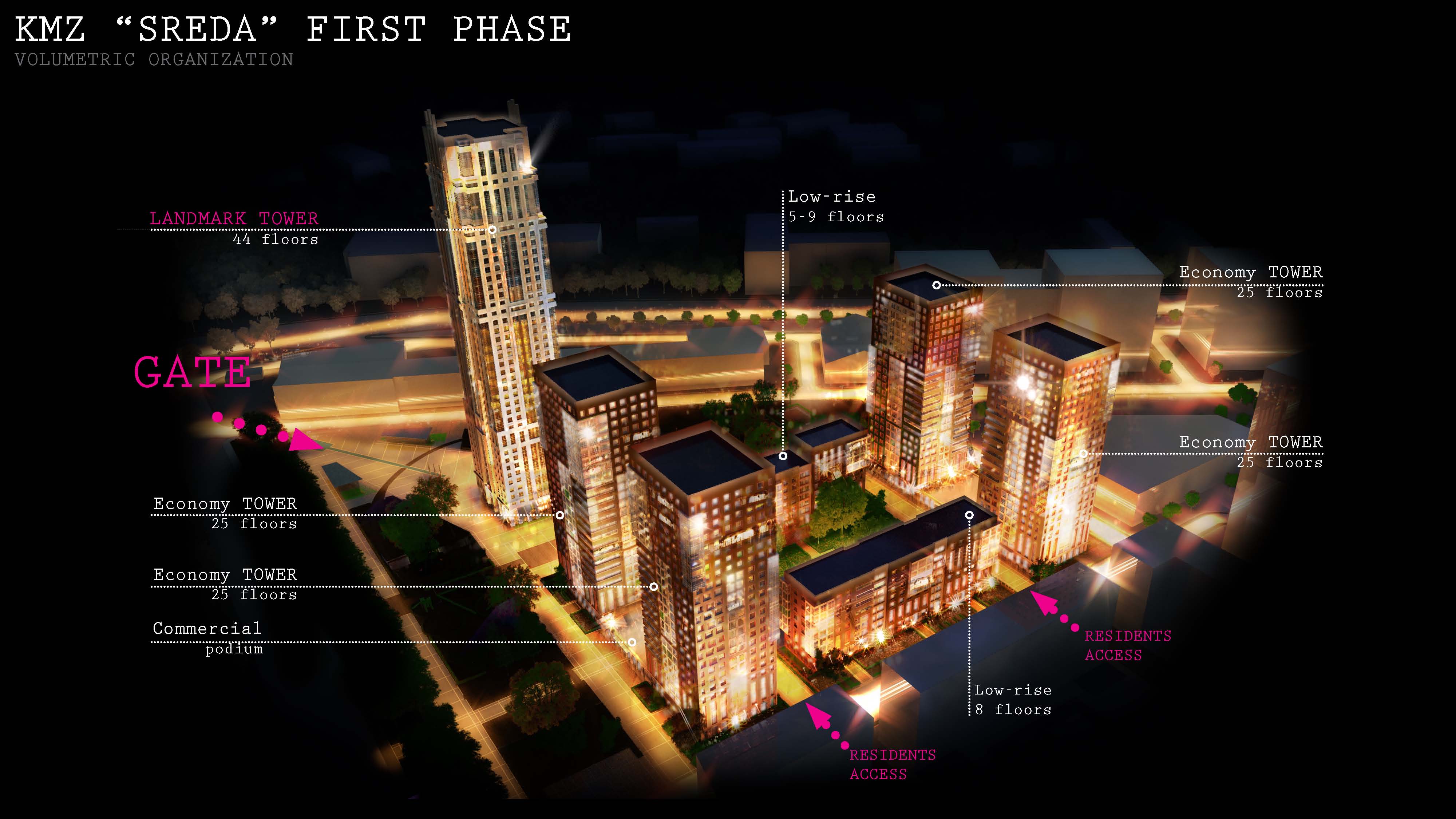 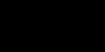 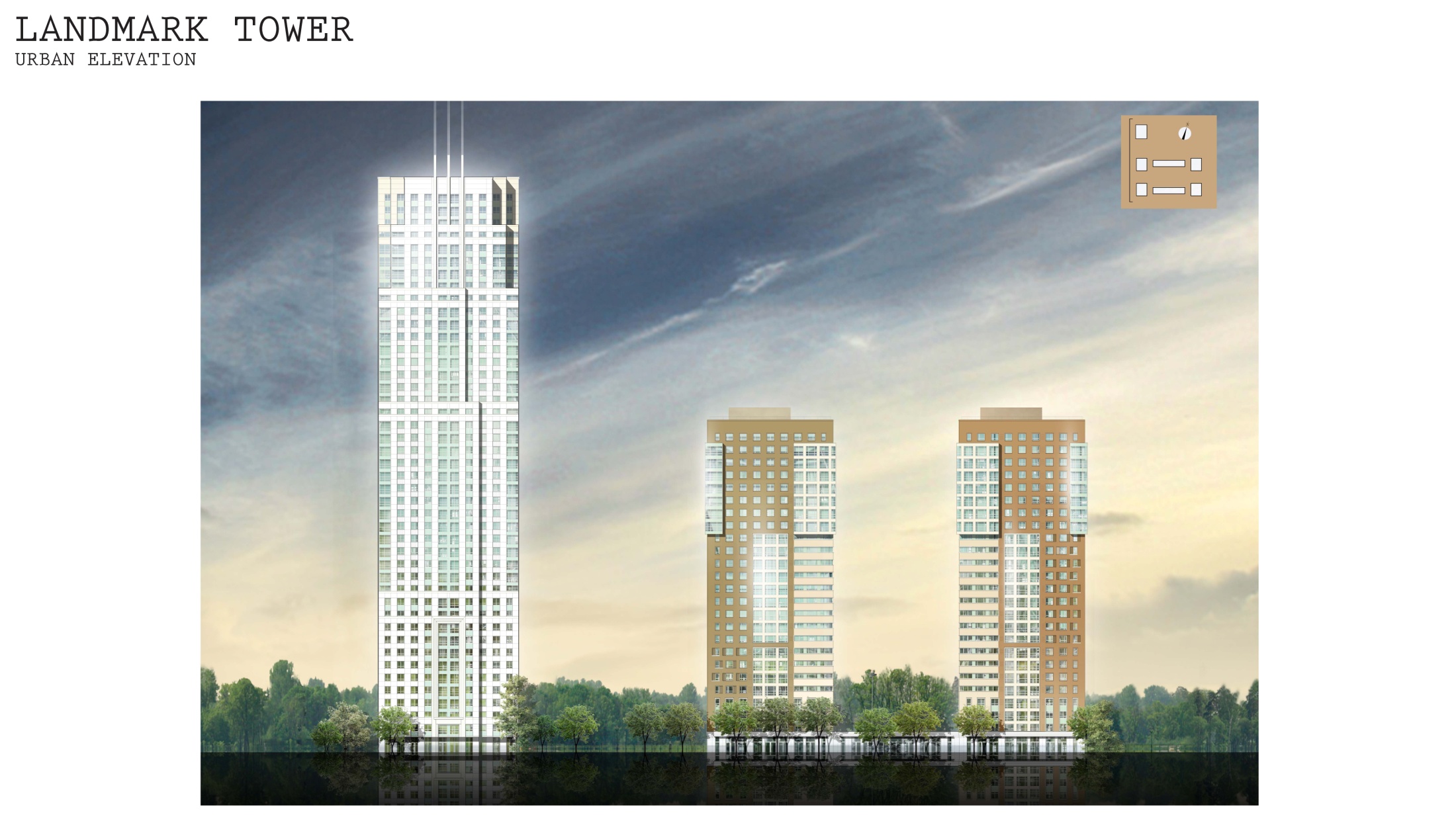 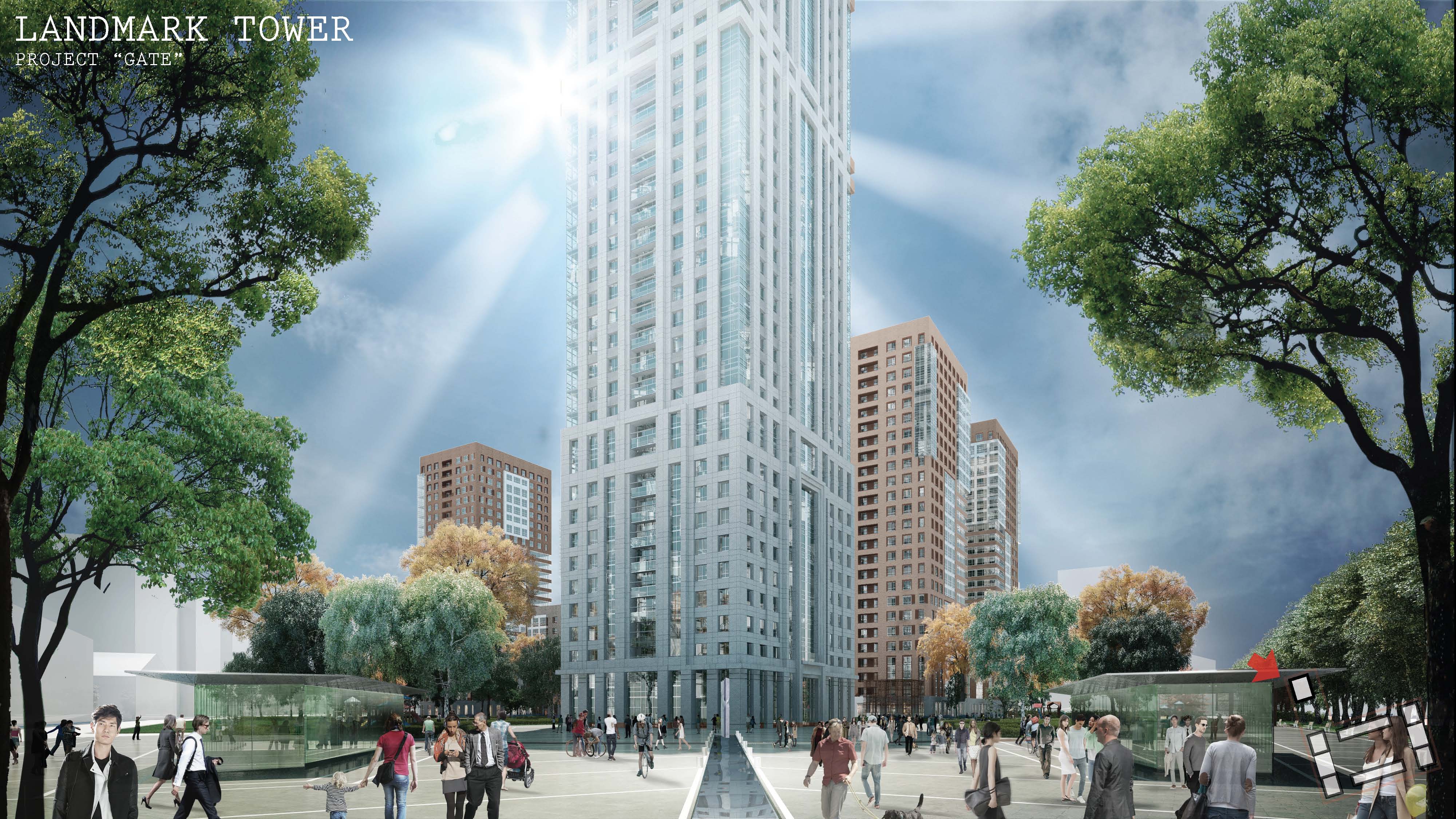 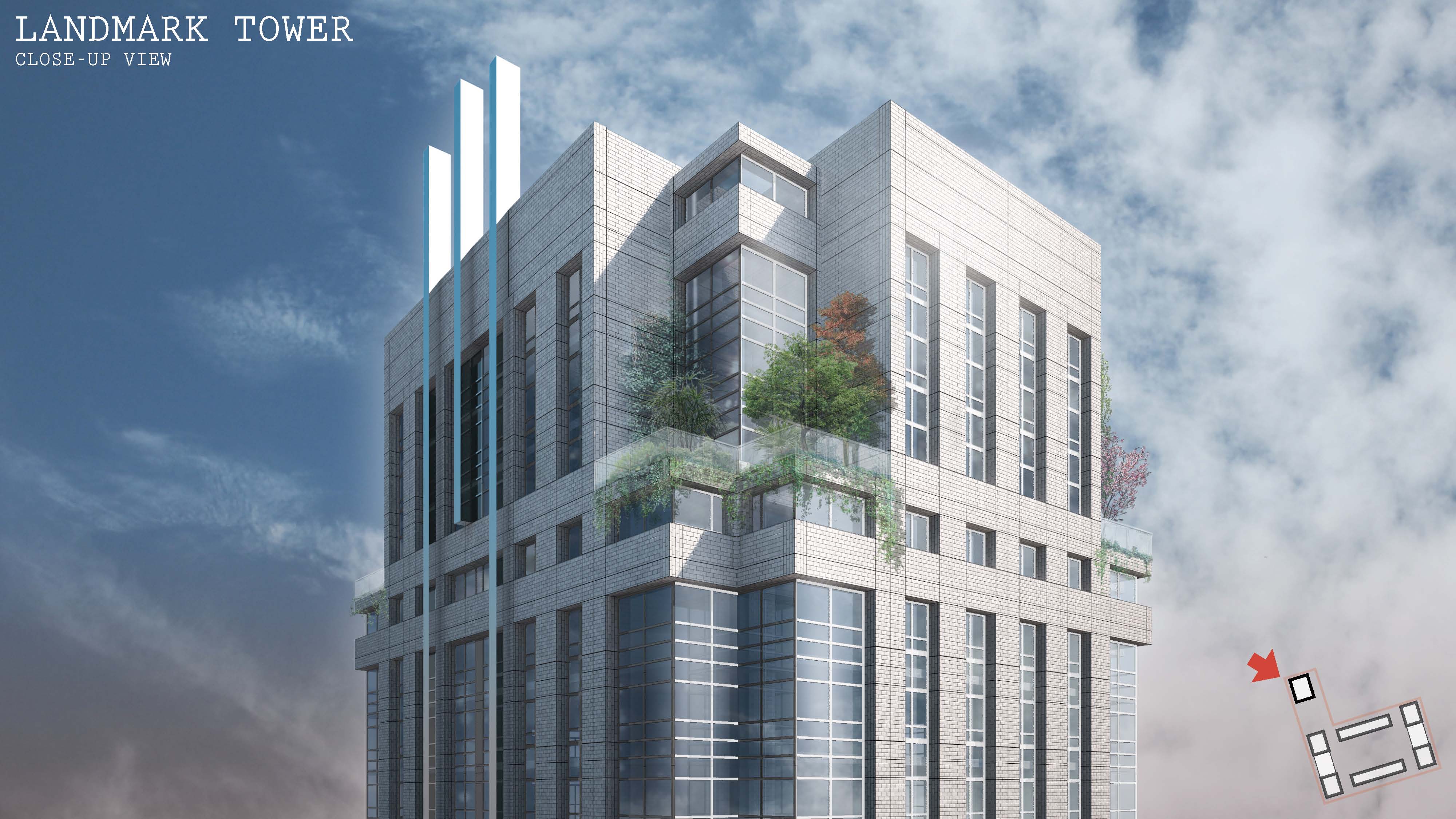 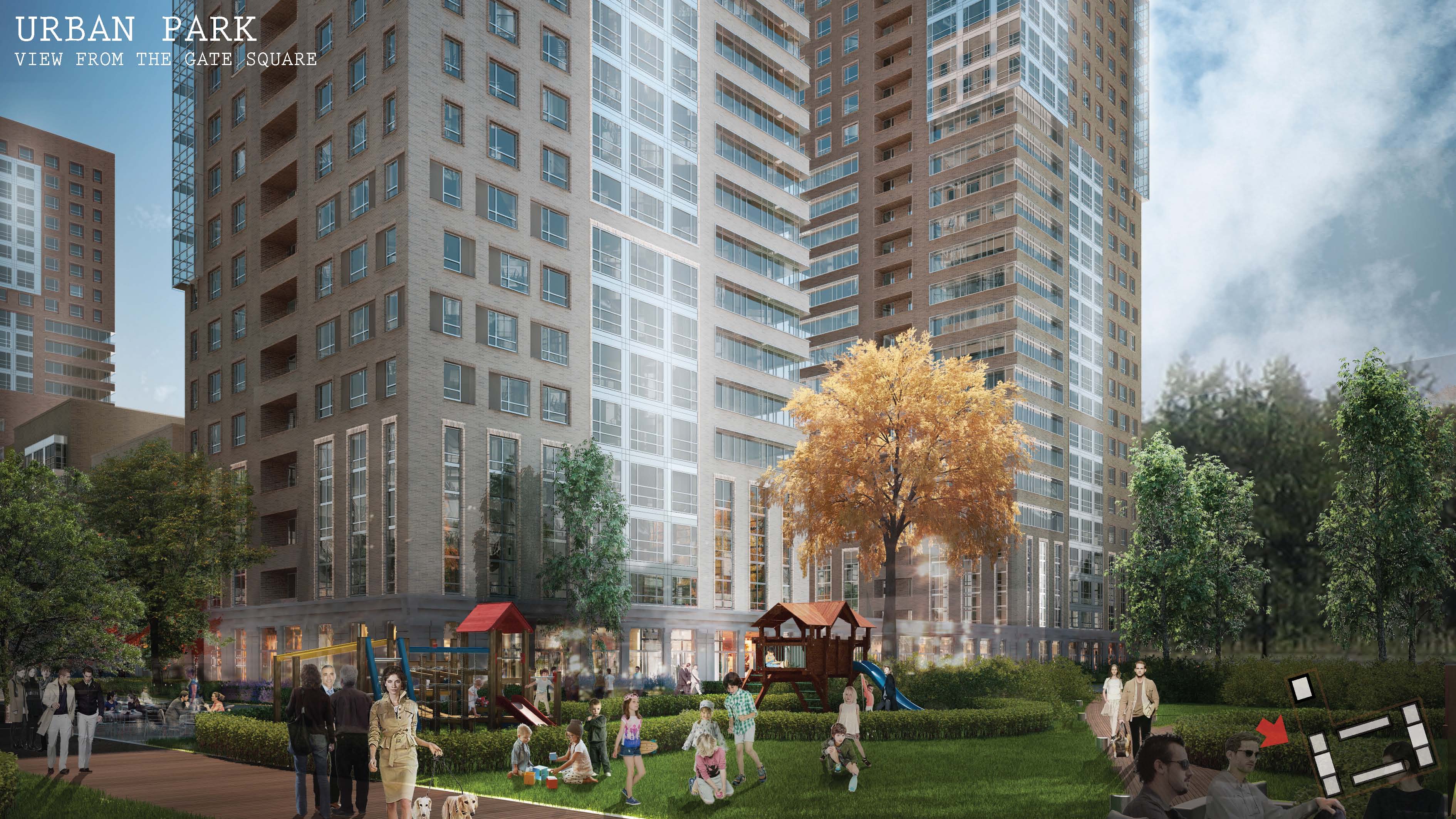 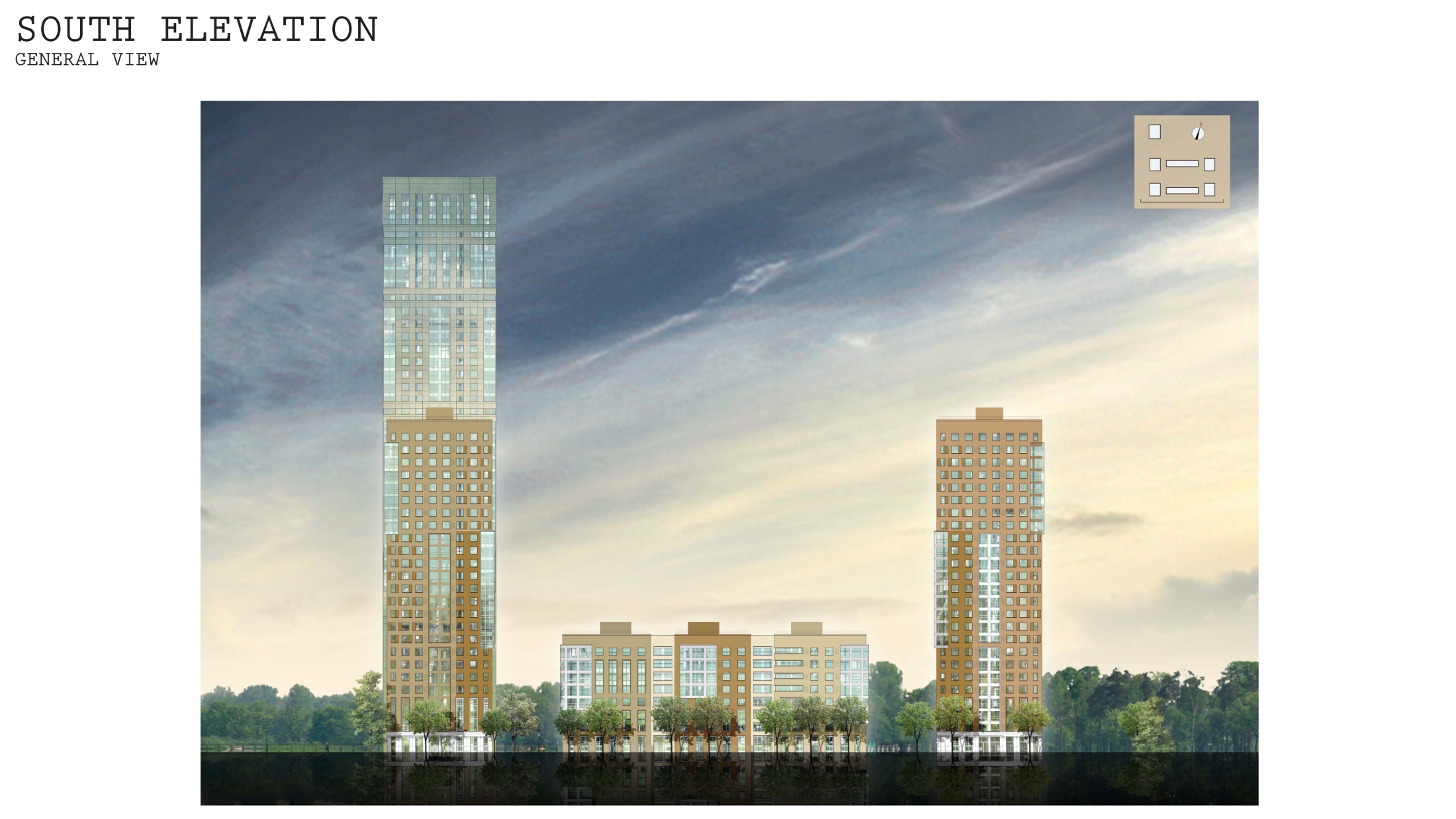 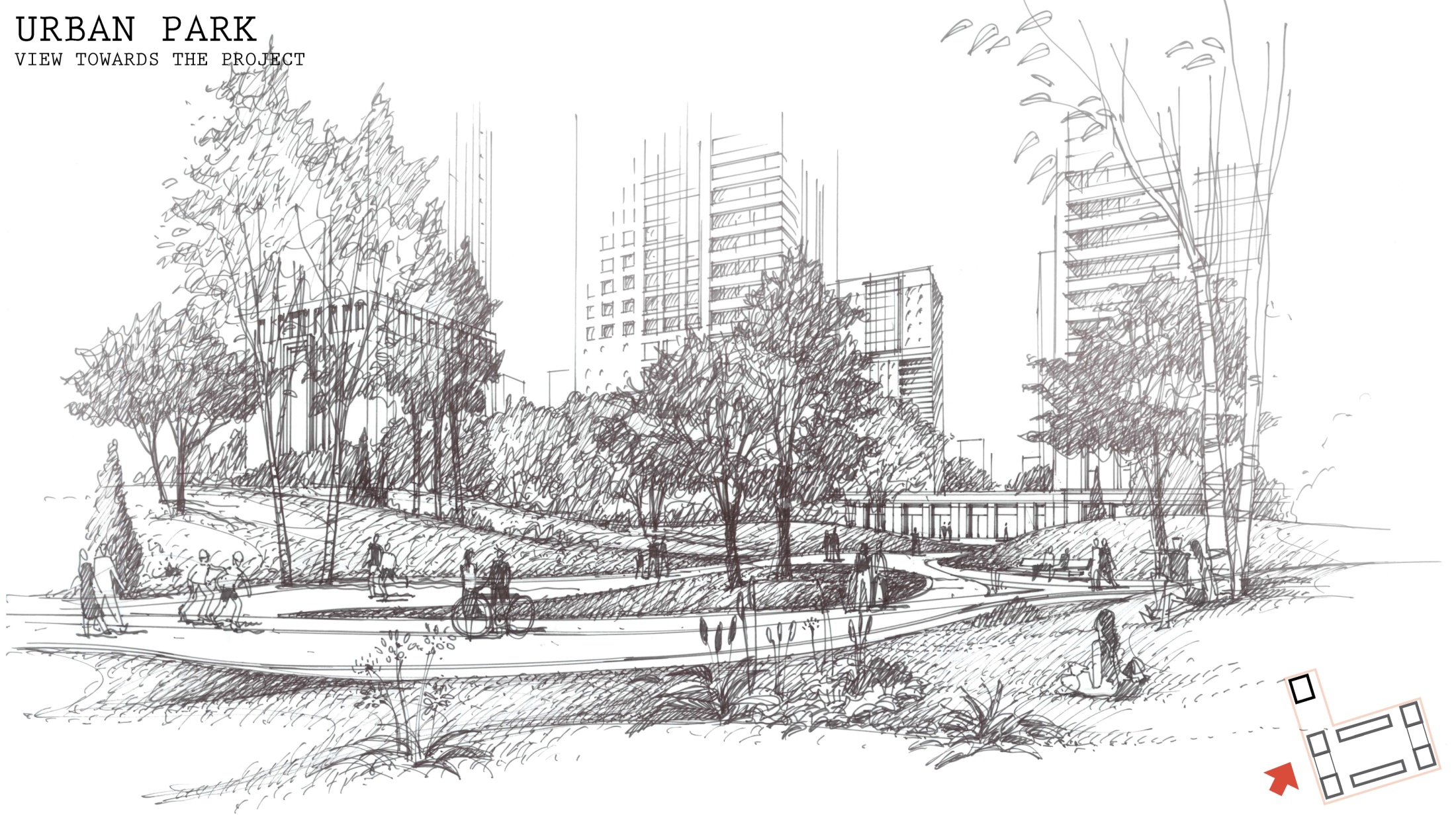 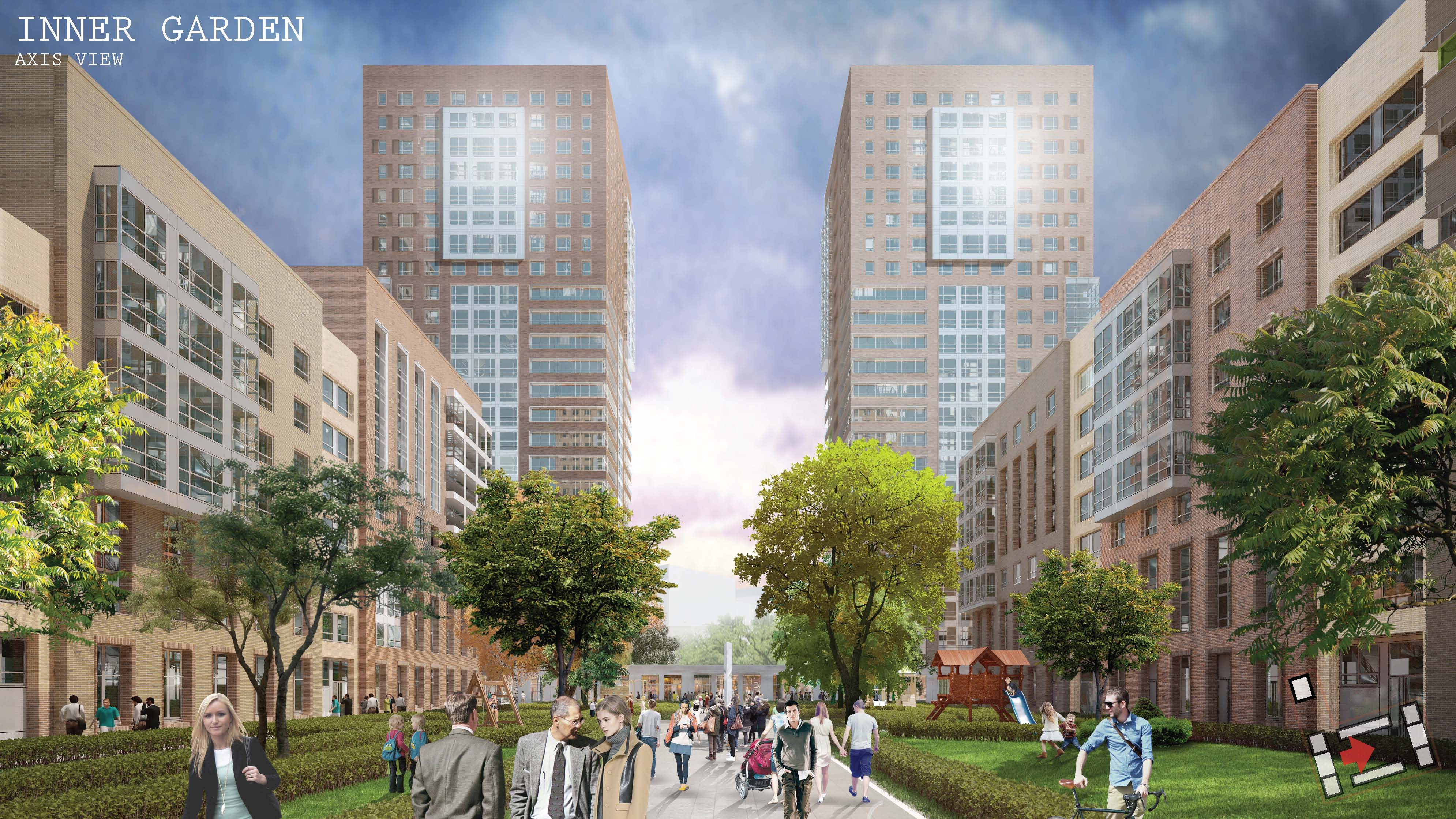 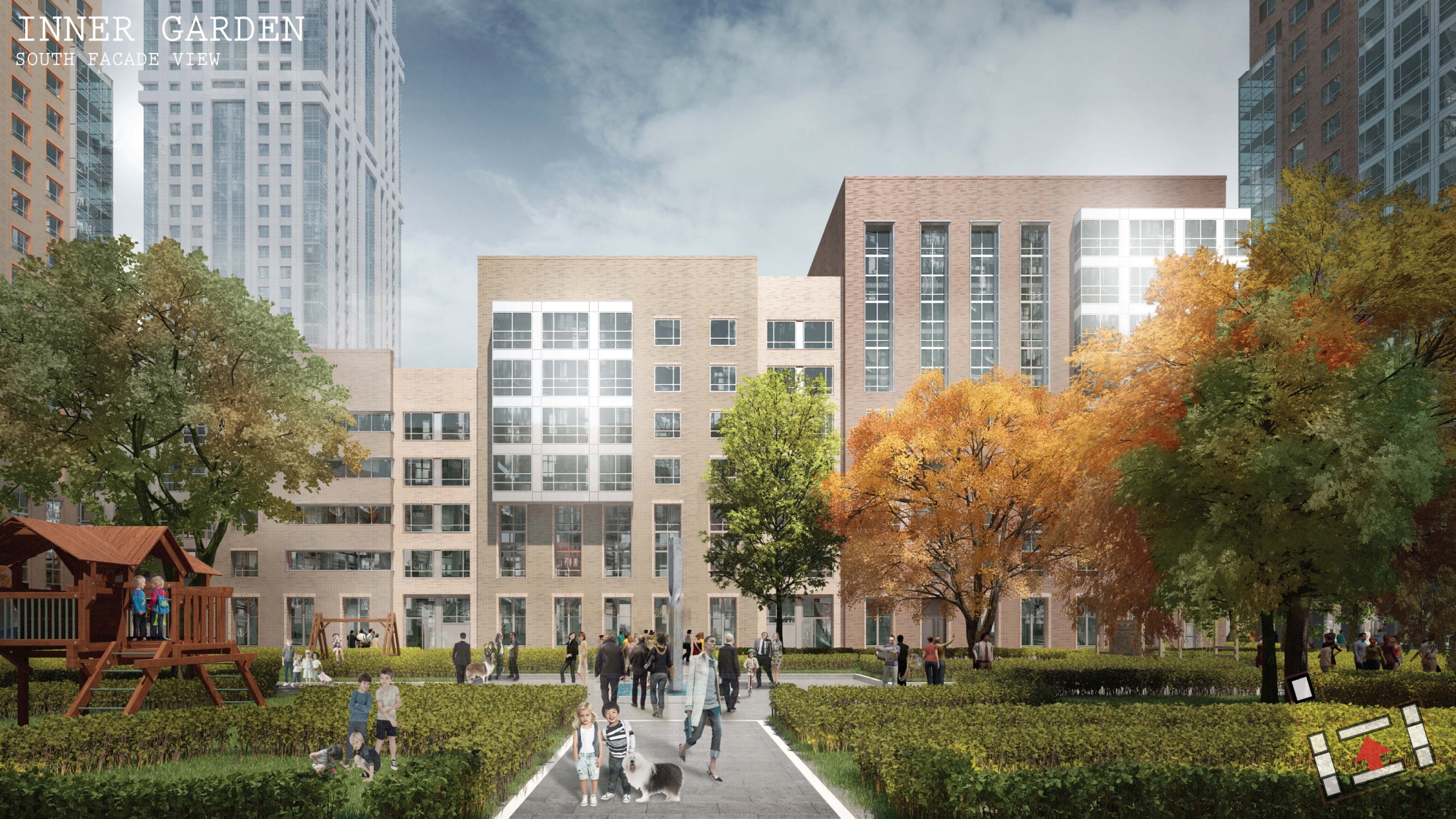 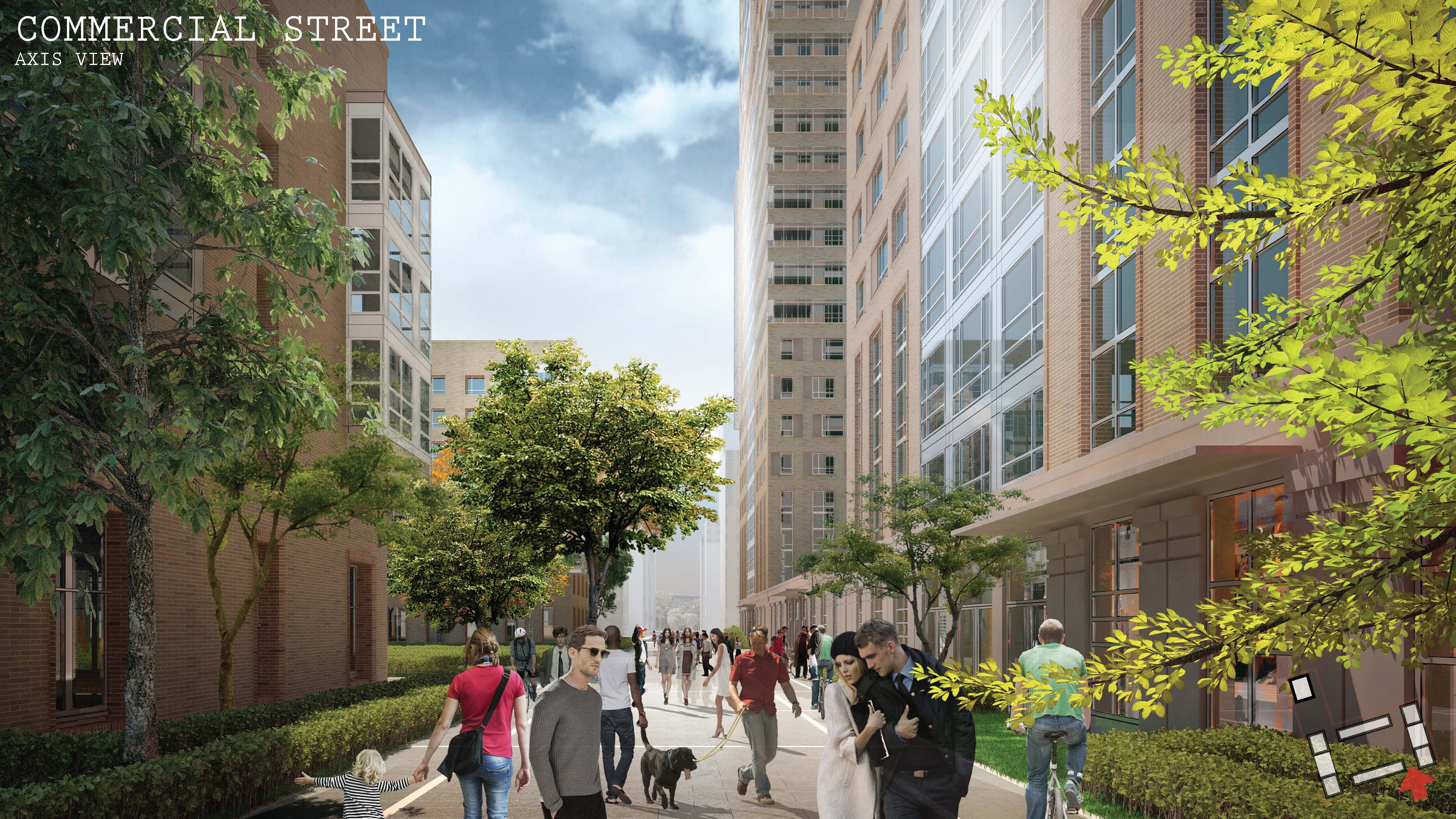 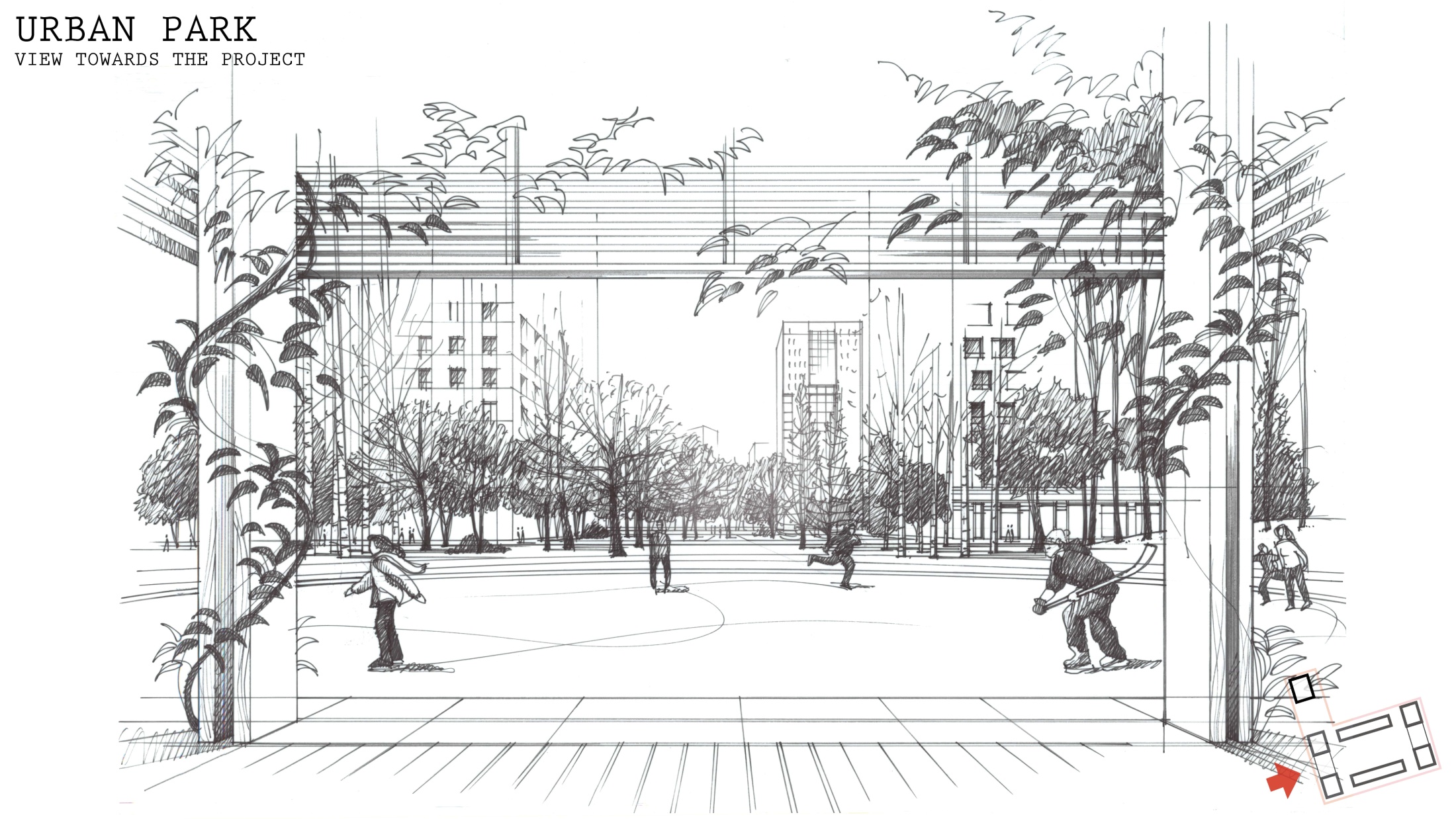 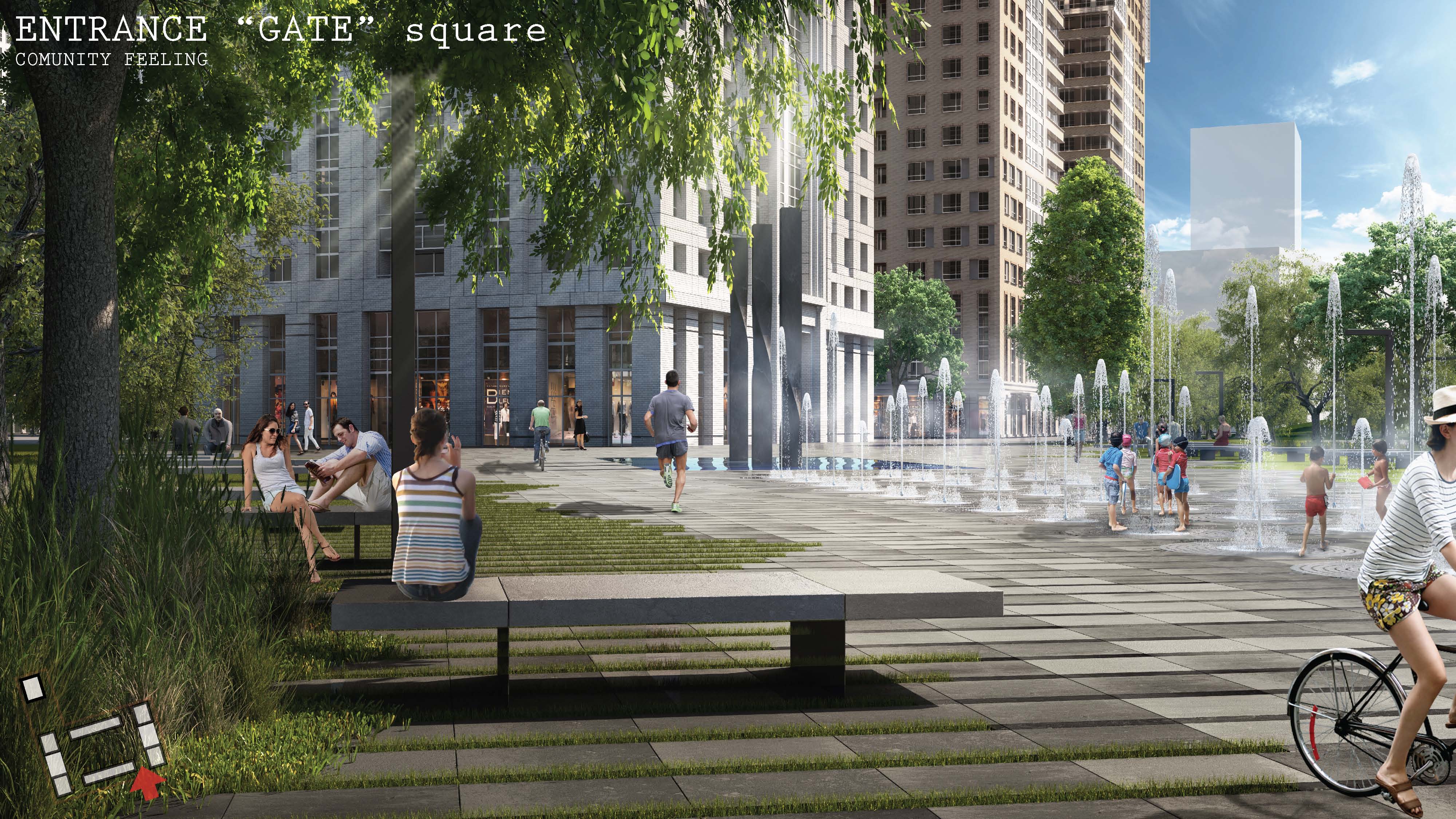 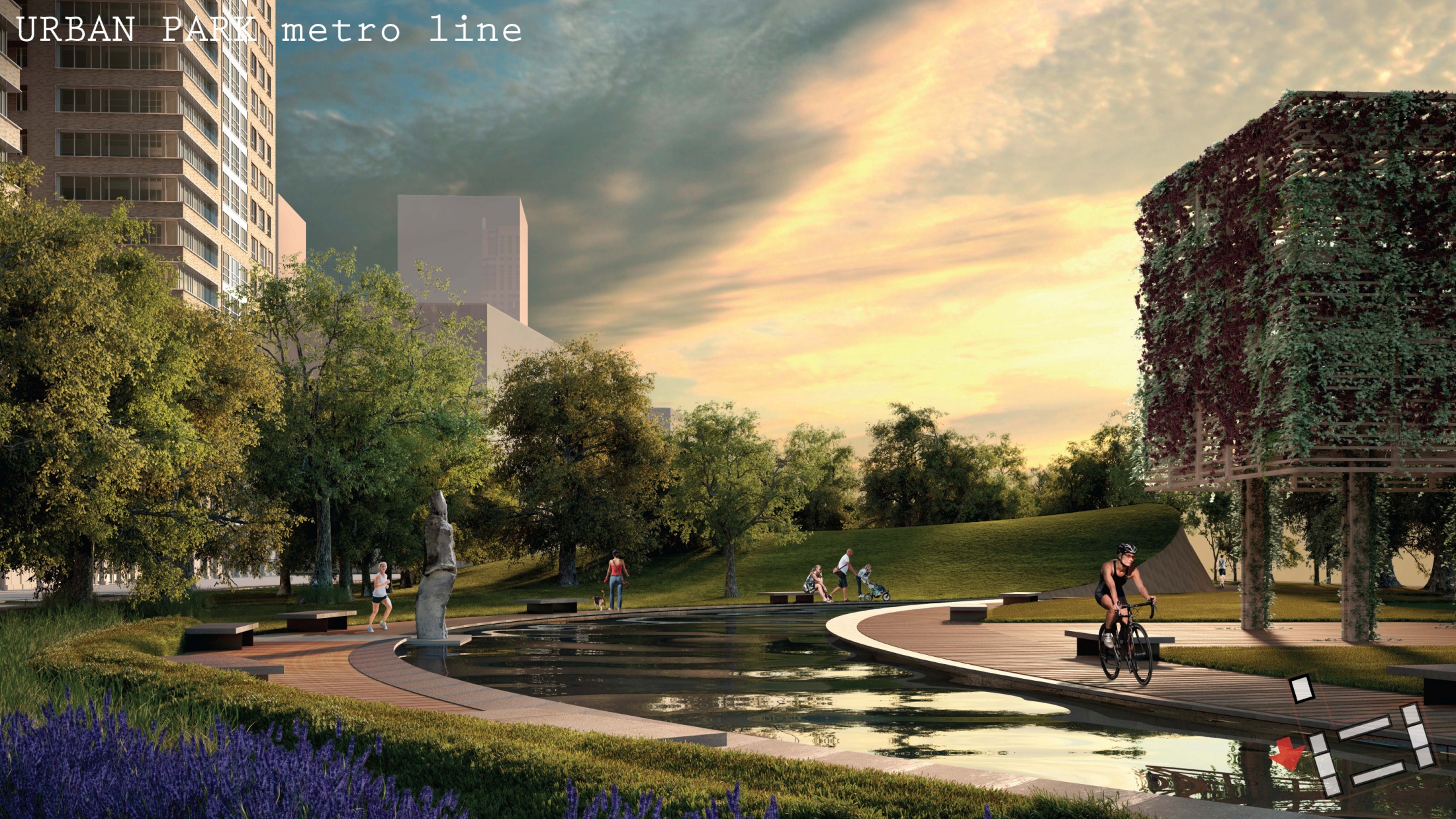 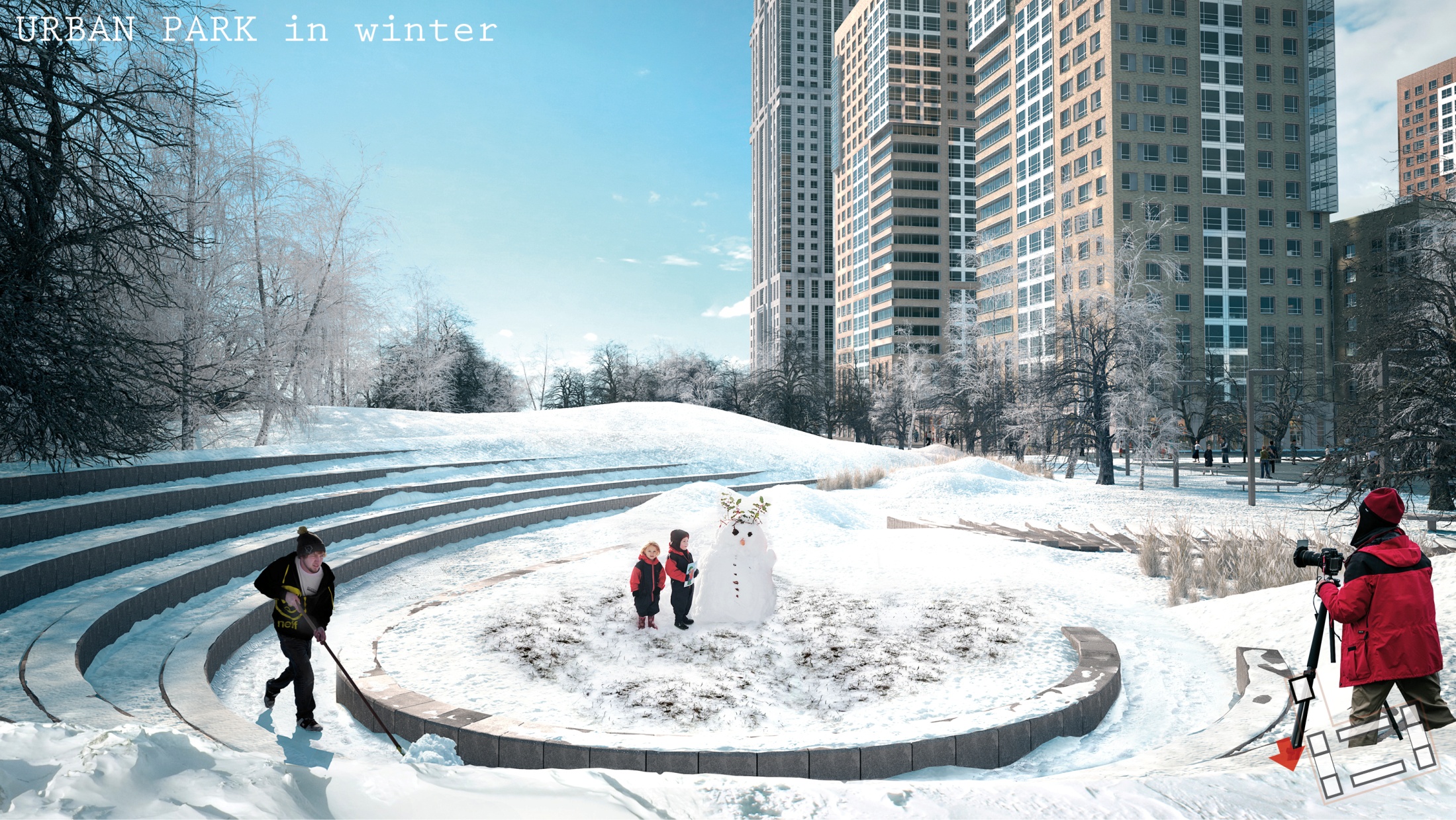 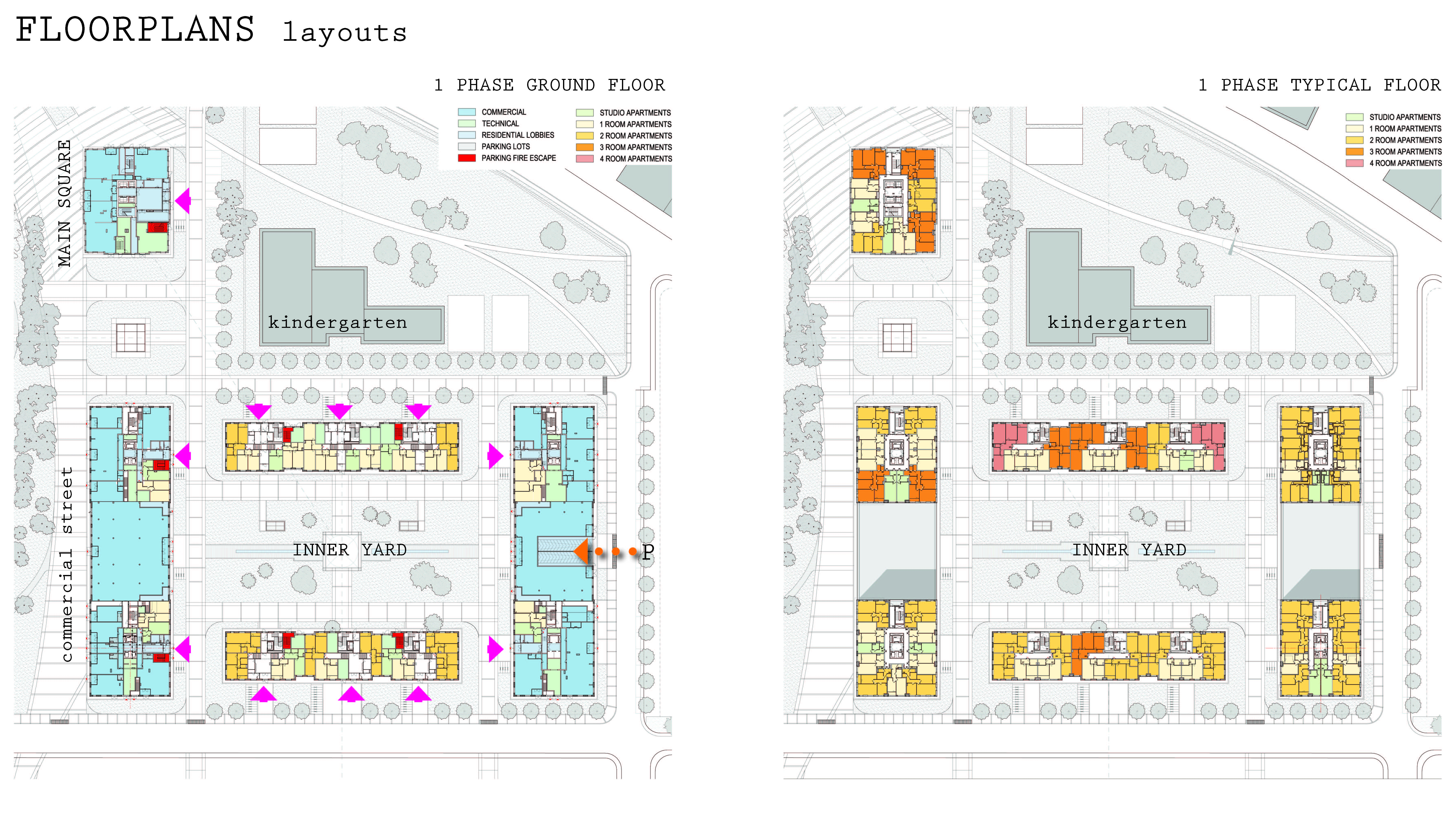 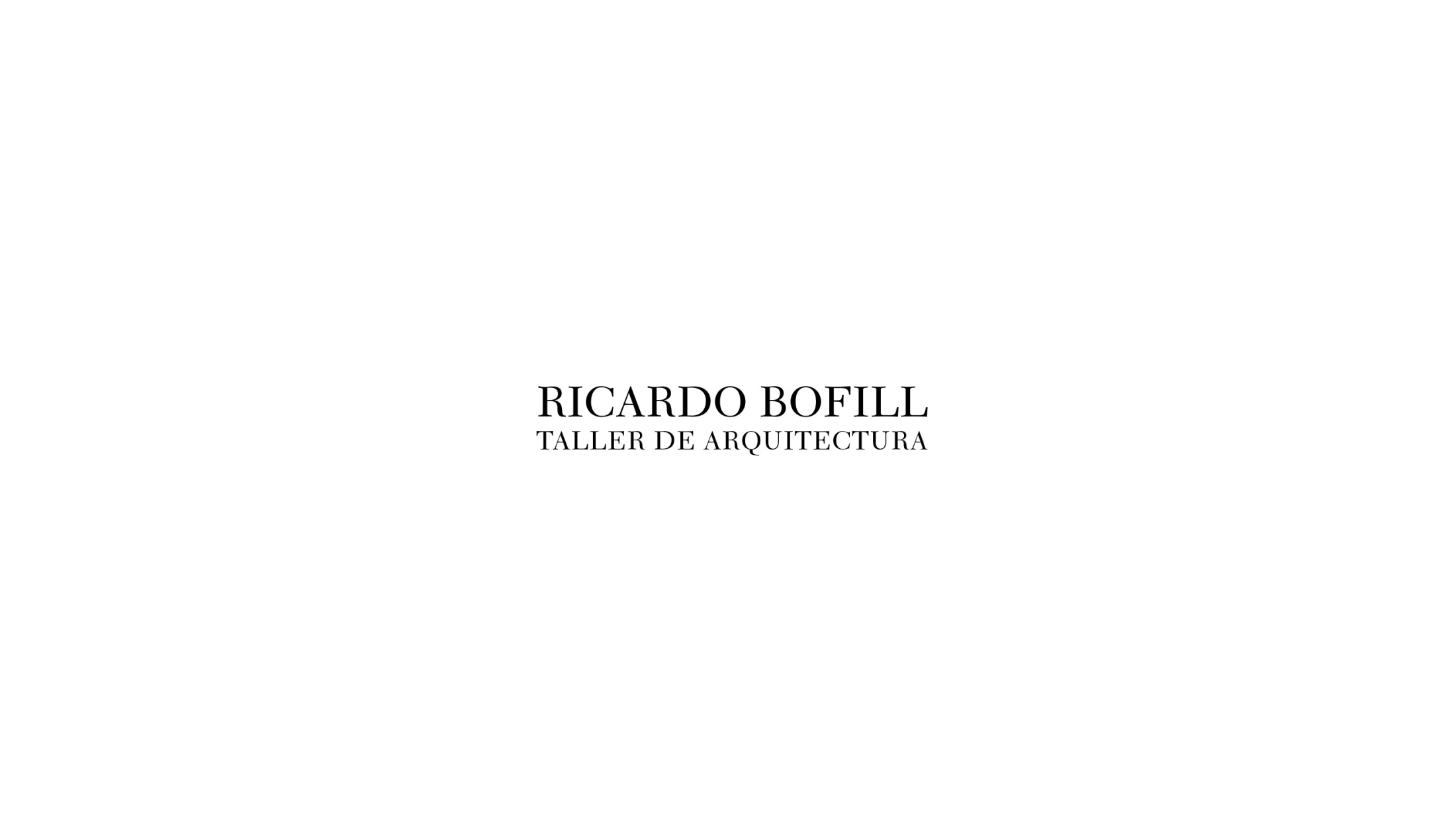 МЕЖДУНАРОДНАЯ SREDA: ПРАКТИКА РЕДЕВЕЛОПМЕНТА ПРОМЫШЛЕННЫХ ТЕРРИТОРИЙ
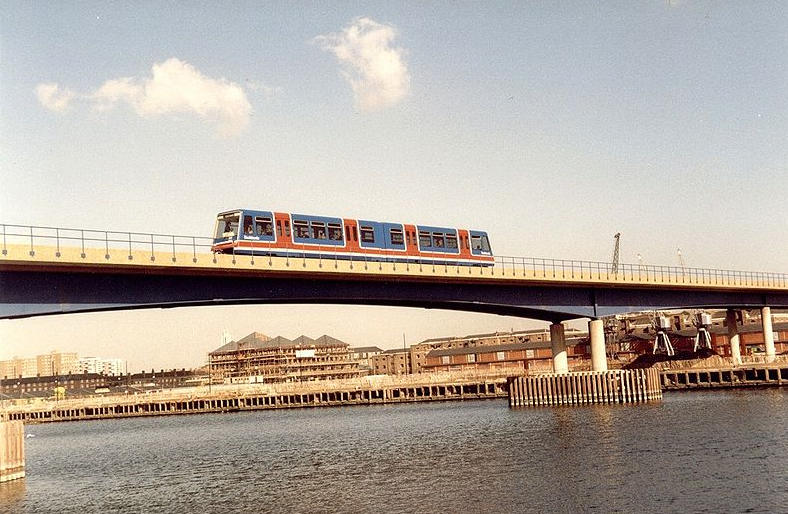 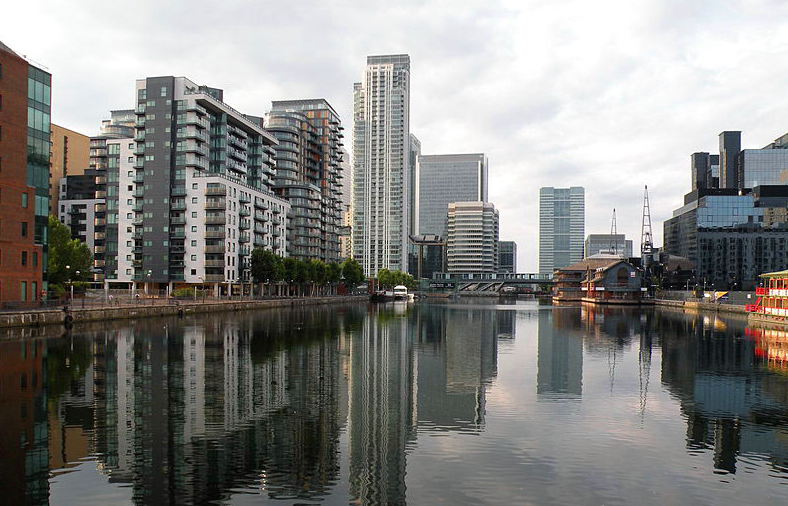 ДО
после
Корабельный порт Docklands
Жилой и деловой район Docklands
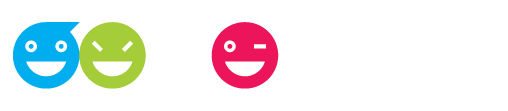 [Speaker Notes: АЛИНЕ:

МЕЖЕВИКИН]
МЕЖДУНАРОДНАЯ SREDA: ПРАКТИКА РЕДЕВЕЛОПМЕНТА ПРОМЫШЛЕННЫХ ТЕРРИТОРИЙ
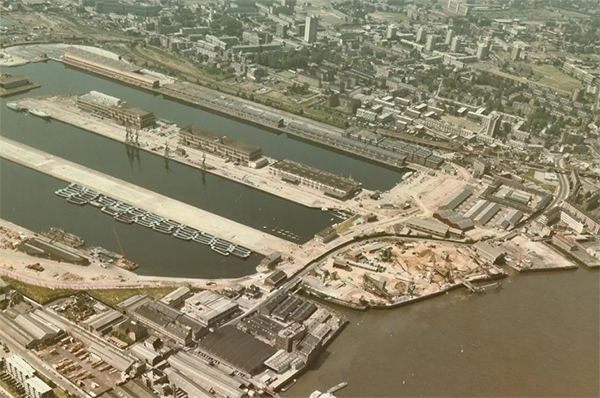 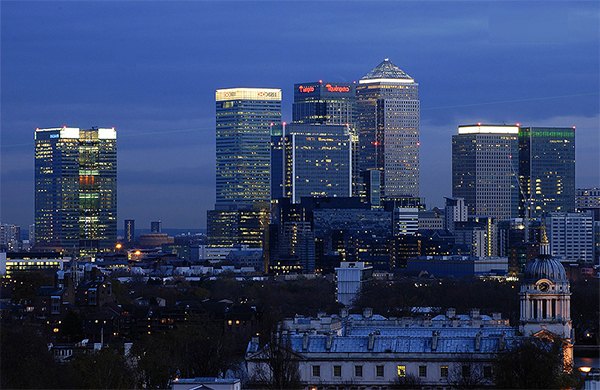 ДО
после
Корабельные верфина берегах Темзы
Деловой квартал  Canary Wharf
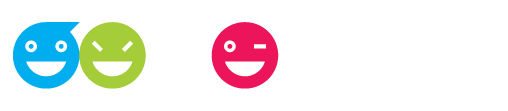 [Speaker Notes: АЛИНЕ:

МЕЖЕВИКИН]
МЕЖДУНАРОДНАЯ SREDA: ПРАКТИКА РЕДЕВЕЛОПМЕНТА ПРОМЫШЛЕННЫХ ТЕРРИТОРИЙ
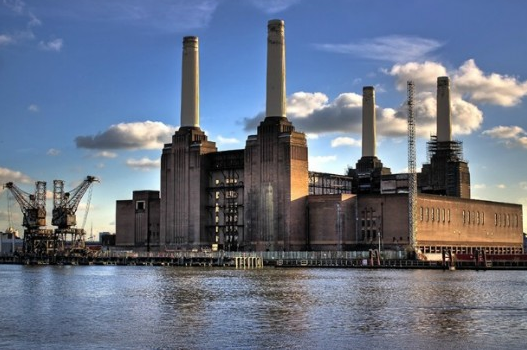 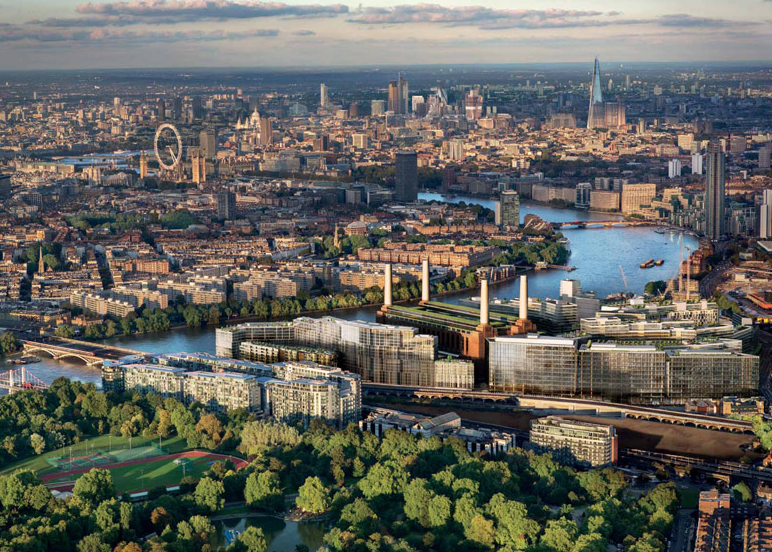 ДО
после
Угольная электростанцияBattersea Power Station
Проект Battersea – фешенебельноежилье, бизнес, ритейл и развлечения
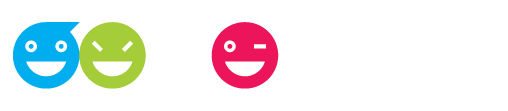 [Speaker Notes: АЛИНЕ:

МЕЖЕВИКИН]
АНАЛИТИЧЕСКАЯ SREDA:ТЕКУЩАЯ СИТУАЦИЯ НА РЫНКЕ МОСКВЫ
Данные Российского Центра миграционных исследований:
2010 Г. – около 11 МЛН ЧЕЛОВЕК
2020 Г. – около 16 МЛН ЧЕЛОВЕК
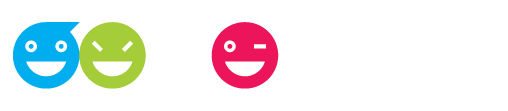 [Speaker Notes: АЛИНЕ:

МЕЖЕВИКИН]
АНАЛИТИЧЕСКАЯ SREDA:ТЕКУЩАЯ СИТУАЦИЯ НА РЫНКЕ МОСКВЫ
жилье, окружающее проект – кирпичные пятиэтажные дома50-60-х годов постройки
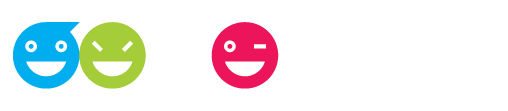 [Speaker Notes: АЛИНЕ:

МЕЖЕВИКИН]
АНАЛИТИЧЕСКАЯ SREDA:ТЕКУЩАЯ СИТУАЦИЯ НА РЫНКЕ МОСКВЫ
ИНВЕСТИЦИОННЫЙ ПОТЕНЦИАЛ
СМЕЩЕНИЕ ПОЛЮСОВ
С ЗАПАДА
НА ВОСТОК
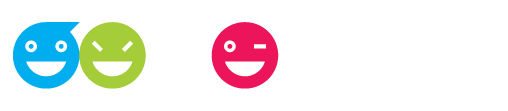 [Speaker Notes: АЛИНЕ:

МЕЖЕВИКИН]
жилая SREDA
Комфорт-класс
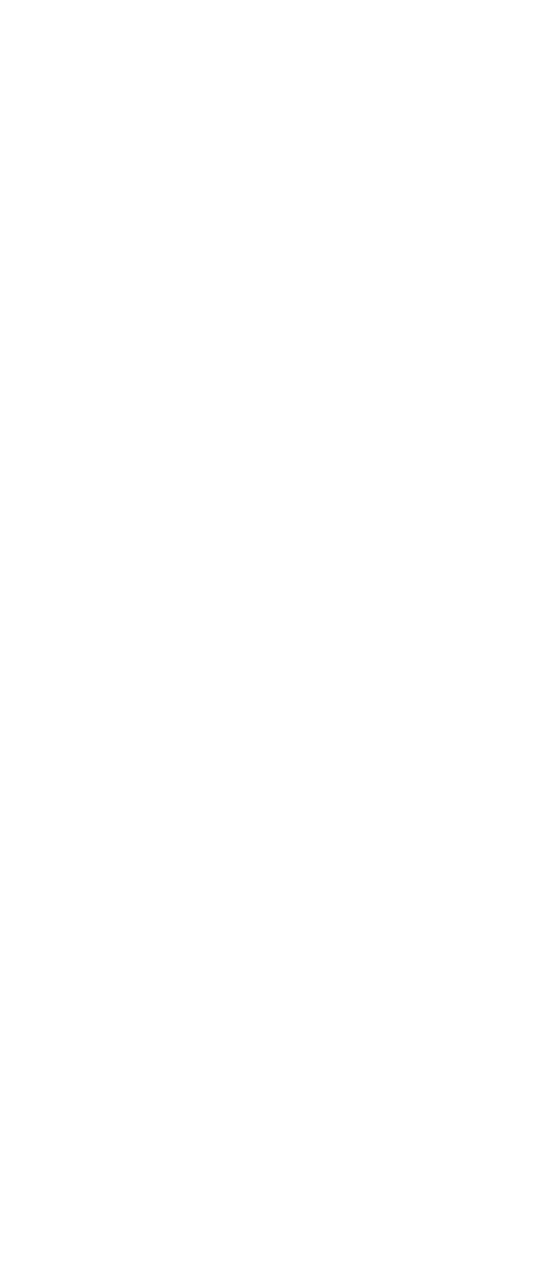 Монолит-кирпич
22–96 кв. м
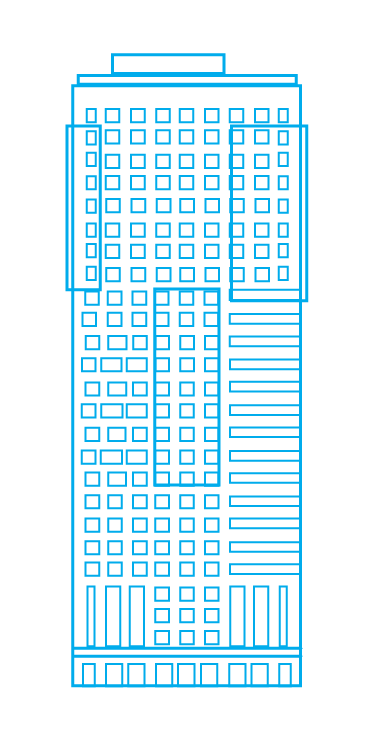 площадь квартир
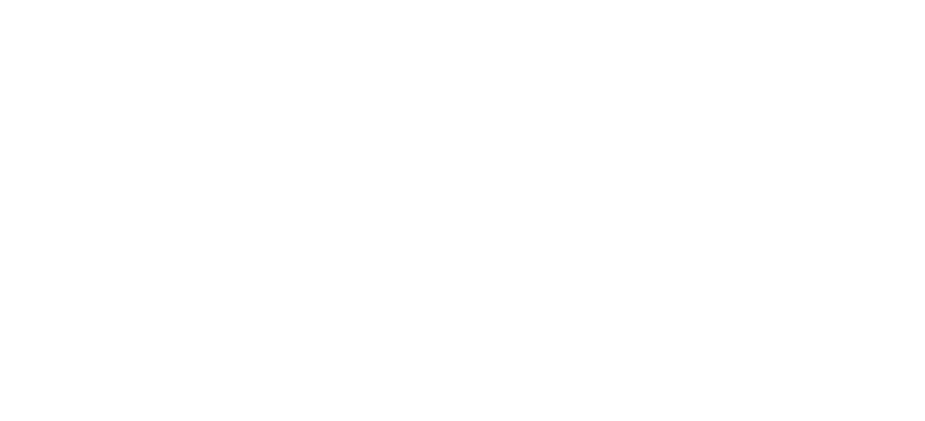 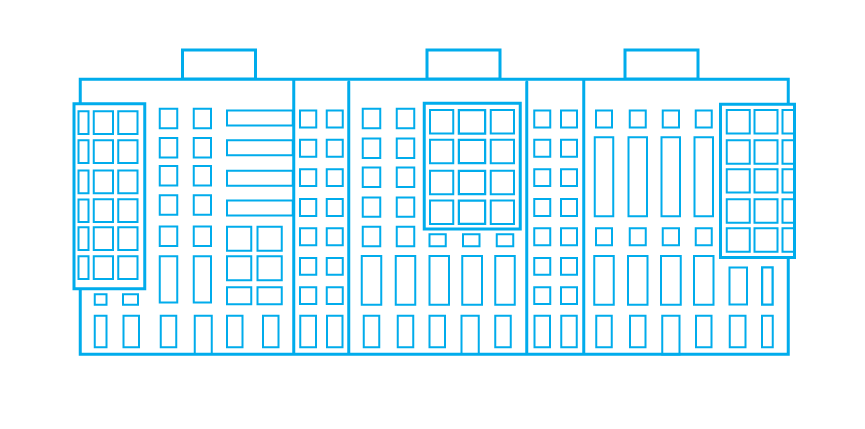 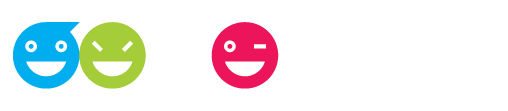 [Speaker Notes: АЛИНЕ:
Картинка эта лежит здесь: S:\PR\ПРОЕКТЫ\ДЕВЕЛОПЕРСКИЕ_ПРОЕКТЫ\SREDA\Маркетинг\Съемки\Аэрофотосъемка\Логинов\Object Ryazanskiy JPG]
переменная этажность
Башня  45 этажей
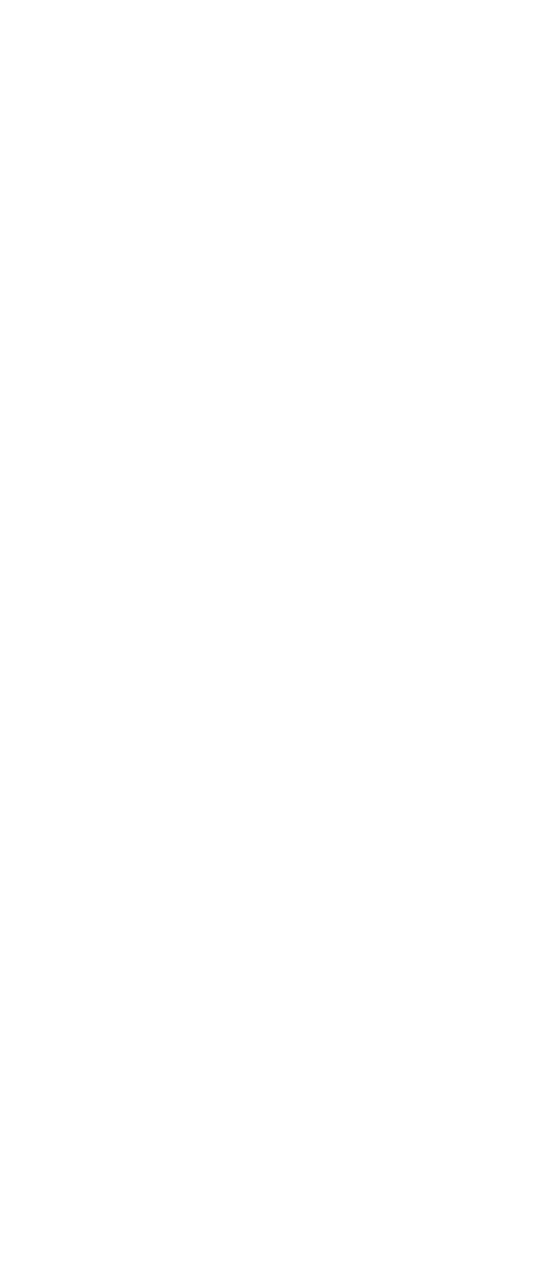 Многоэтажные дома 9, 25 этажей
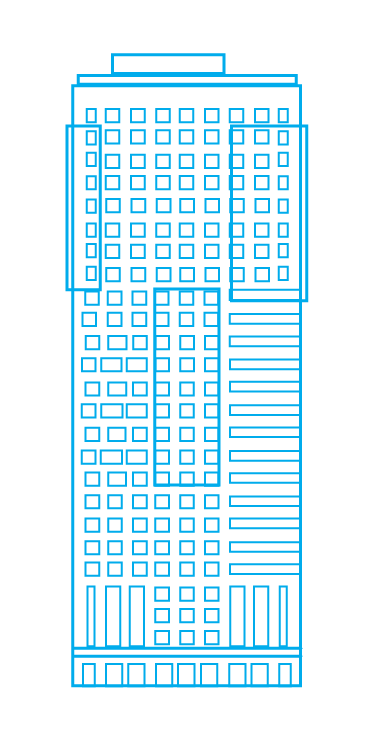 Среднеэтажные дома 5, 7 этажей
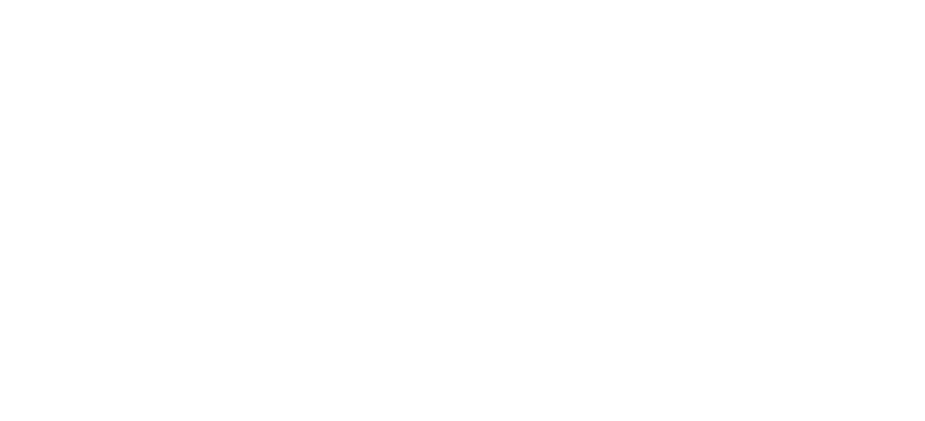 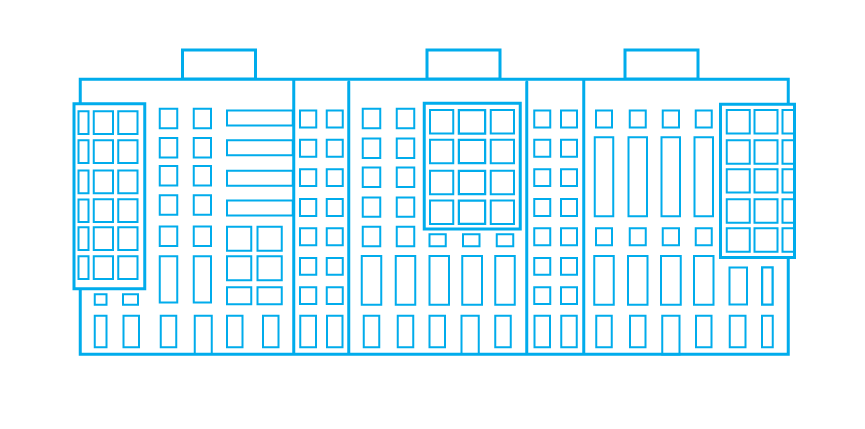 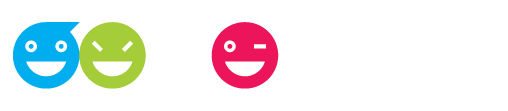 [Speaker Notes: АЛИНЕ:
Картинка эта лежит здесь: S:\PR\ПРОЕКТЫ\ДЕВЕЛОПЕРСКИЕ_ПРОЕКТЫ\SREDA\Маркетинг\Съемки\Аэрофотосъемка\Логинов\Object Ryazanskiy JPG]
Комфортная SREDA для покупателя
170 000–190 000 руб./м2
Средний уровень цен в ЮВАО
142 000 руб./м2
Средняя цена в проекте SREDA
от 2,97 млн руб.
Минимальный бюджет покупки
Брокеры проекта
«Метриум Групп»
Bon ton realty – подразделение «НДВ-Недвижимость»
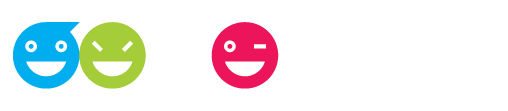 [Speaker Notes: АЛИНЕ:
Инфографика?

Нужен может слайд в конце какой-то завершающий, пока вопросы будут задавать??]
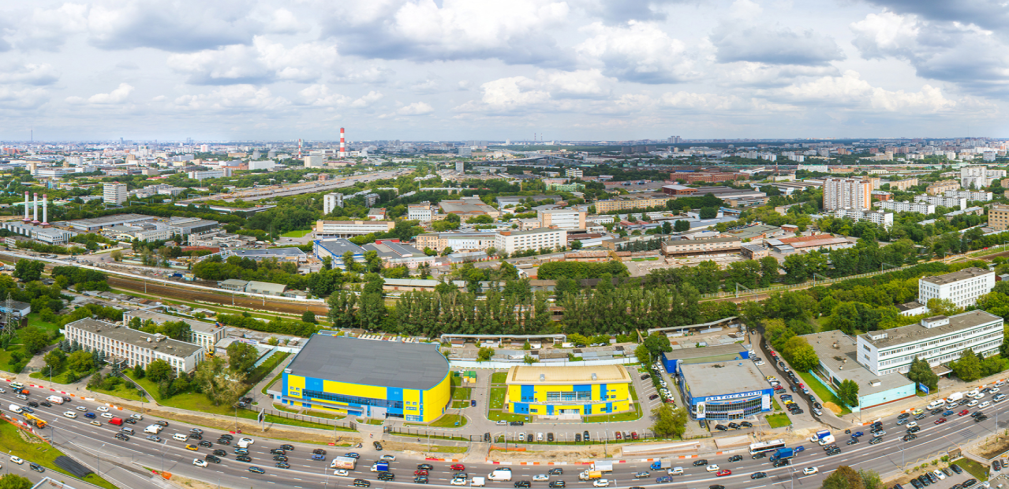 жилая SREDA
ОГРОМНАЯ ТЕРРИТОРИЯ
ДВОРЫ БЕЗ МАШИН
В СОЗДАНИИ ПРОЕКТА ЗАДЕЙСТВОВАНЫ ЛУЧШИЕ МЕЖДУНАРОДНЫЕ И РОССИЙСКИЕ СПЕЦИАЛИСТЫ ОТРАСЛИ
БОЛЬШАЯ ПЛОЩАДЬ ОЗЕЛЕНЕНИЯ С СОХРАНЕНИЕМ  50-ЛЕТНИХ КАШТАНОВ  И ЛИП
БОЛЕЕ 50 ТИПОВ ПЛАНИРОВОЧНЫХ РЕШЕНИЙ И ВОЗМОЖНОСТИ перепланировки
Панорамное остекление
Видовые квартиры на высоких этажах И Лифты с подземной парковки
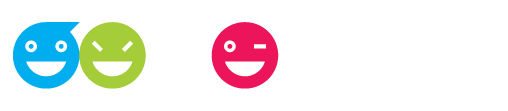 [Speaker Notes: АЛИНЕ:
Картинка эта лежит здесь: S:\PR\ПРОЕКТЫ\ДЕВЕЛОПЕРСКИЕ_ПРОЕКТЫ\SREDA\Маркетинг\Съемки\Аэрофотосъемка\Логинов\Object Ryazanskiy JPG]
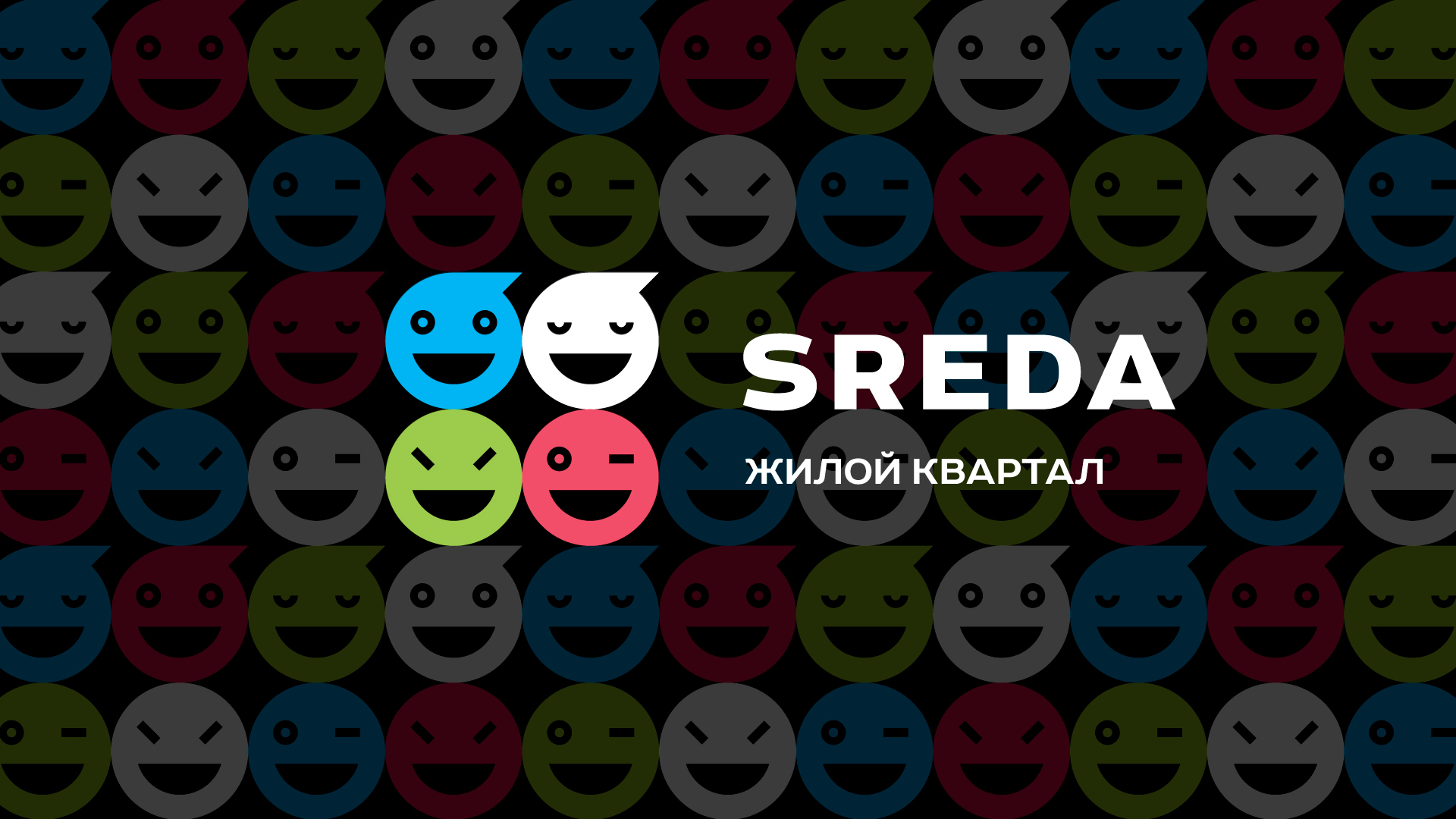